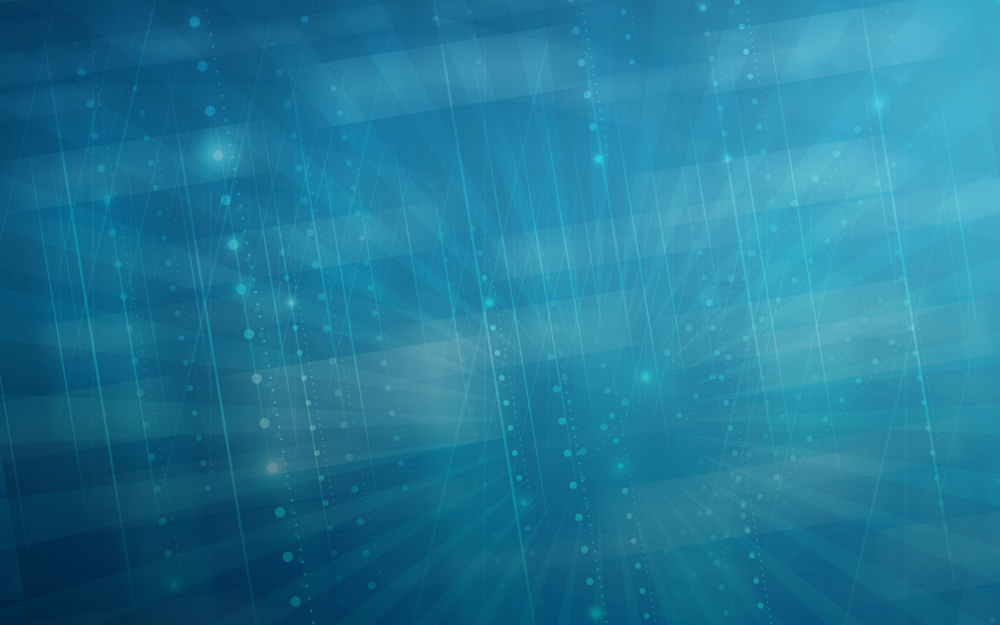 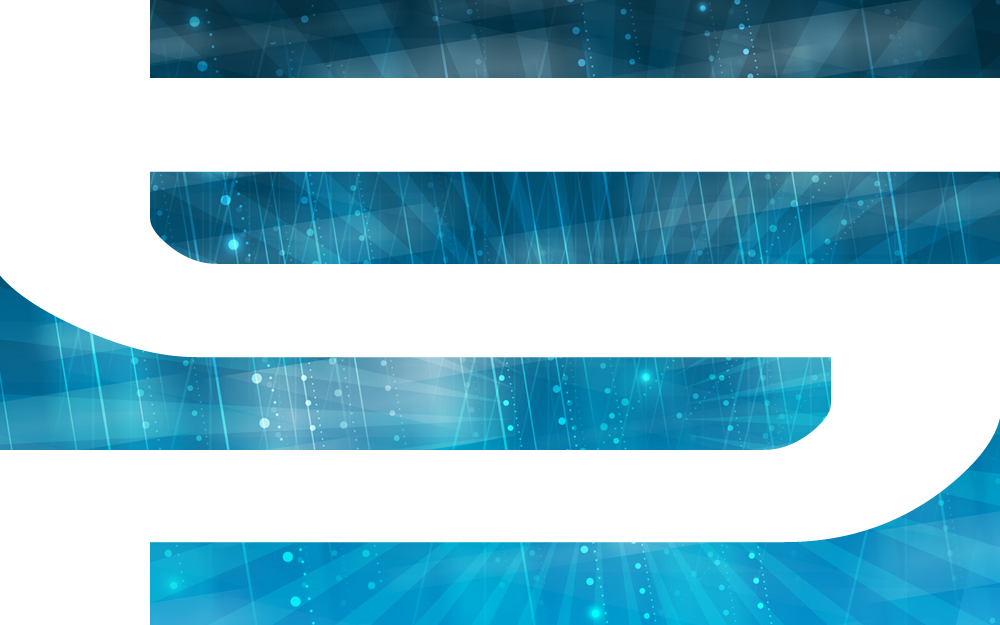 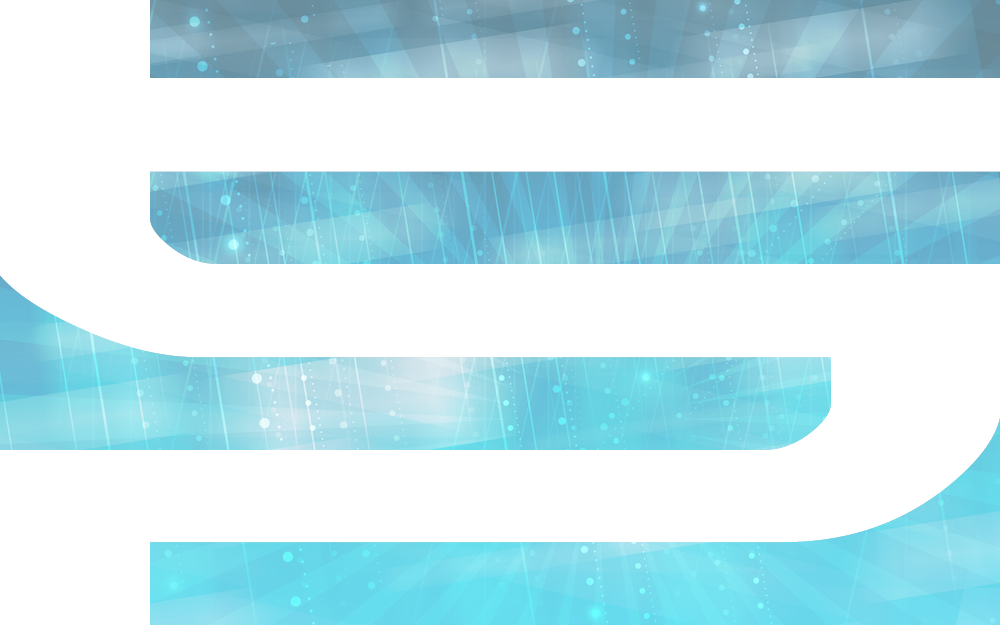 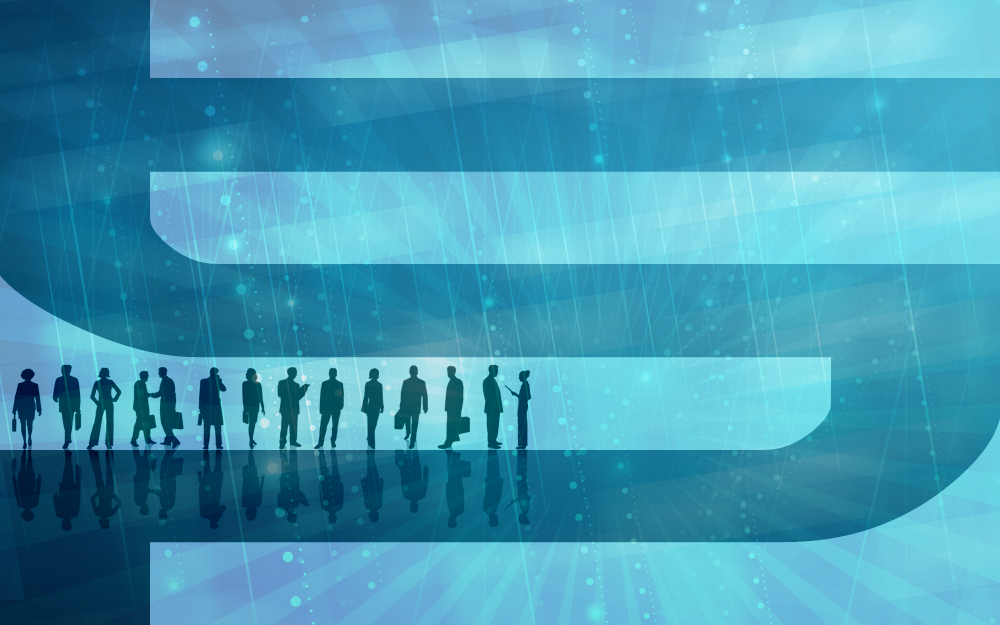 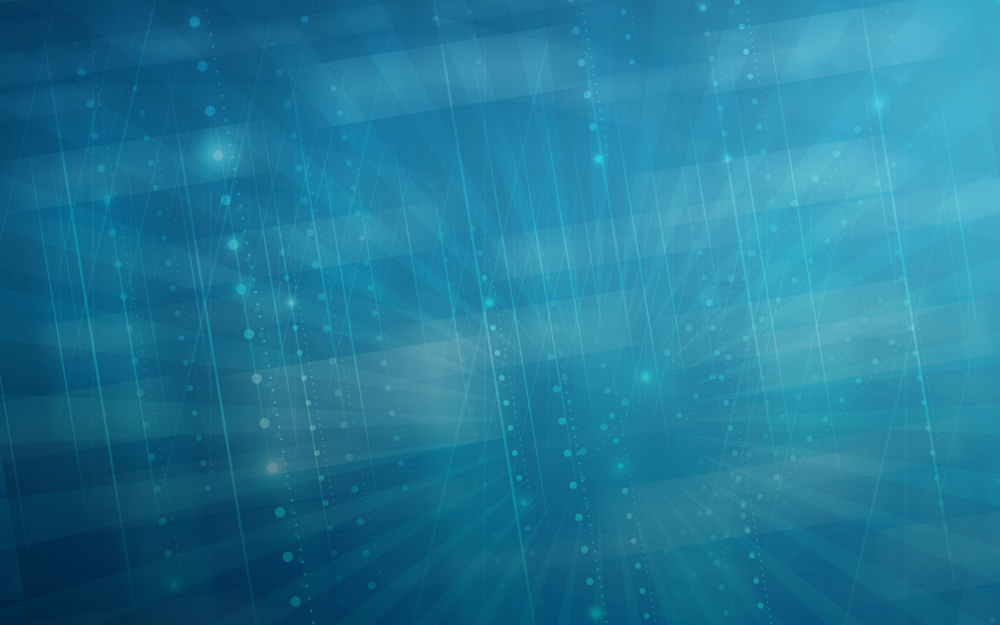 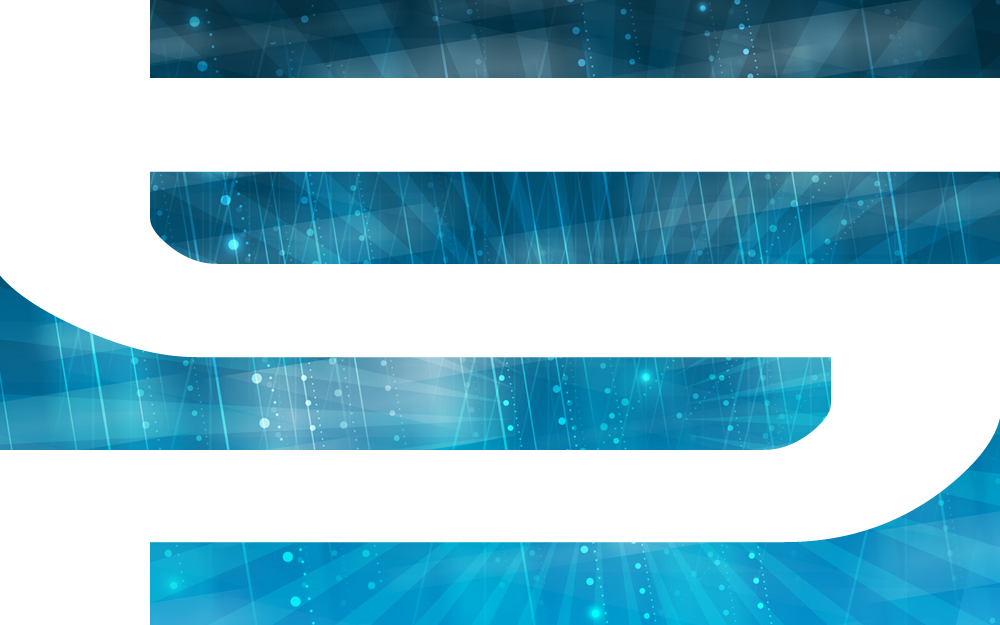 مهارات التفوق الدراسى
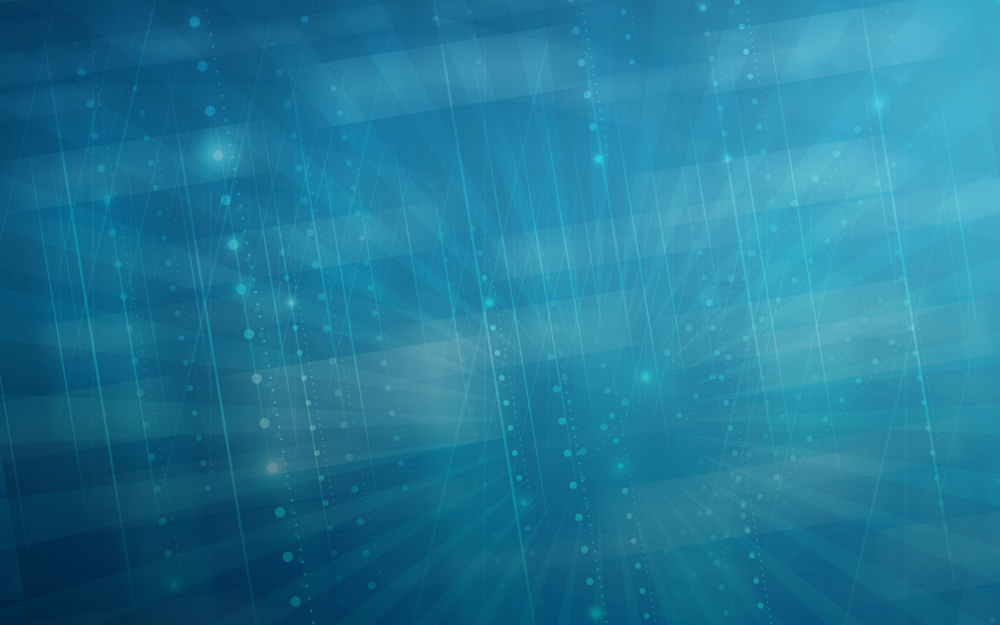 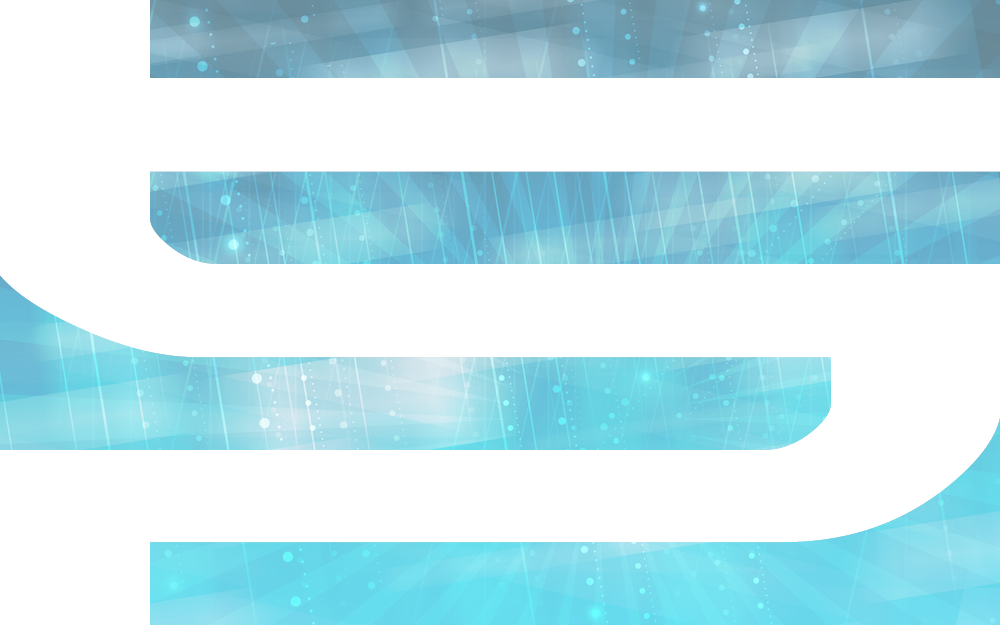 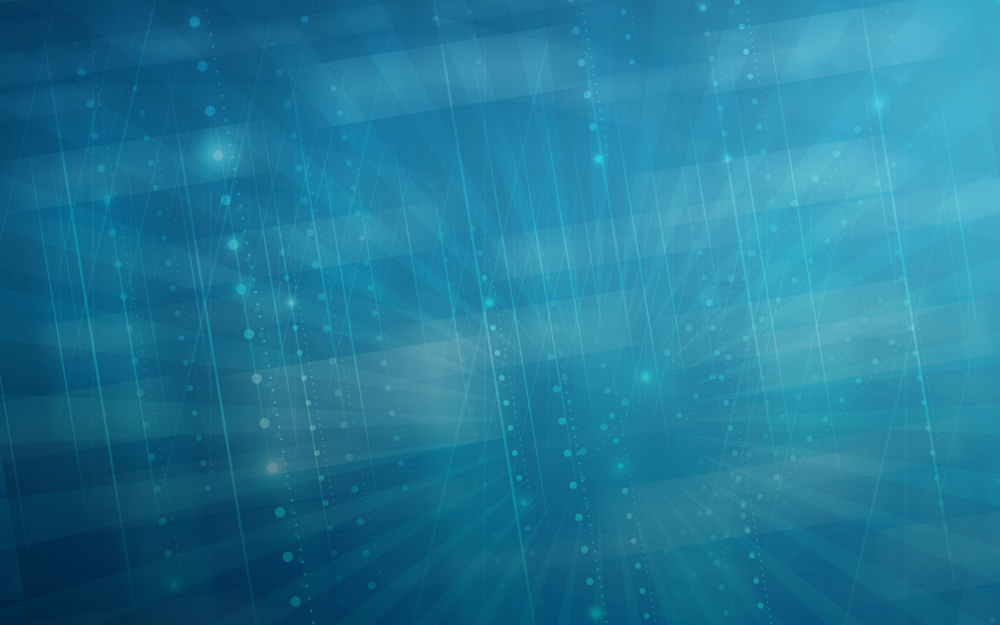 الاتفاقيات
الابتسامة طوال الوقت
التفاعل مع المجموعة
المحافظة على الانظباط
الحب بين المجموعات
المحمول مغلق
تقبل قرارات المدرب
تقبل جميع الآراء بصدر رحب
تنفيذ جميع التمارين
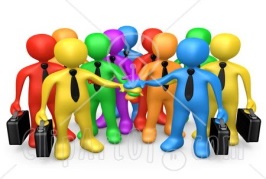 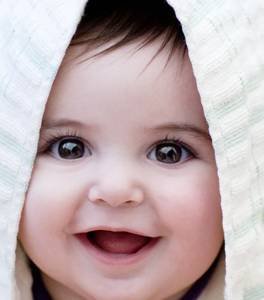 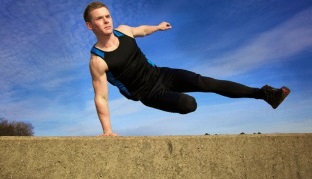 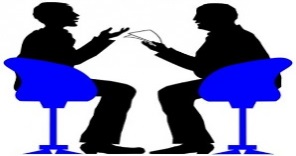 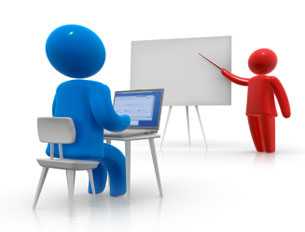 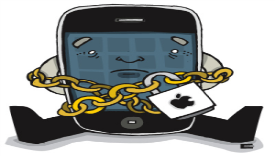 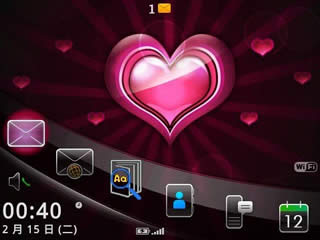 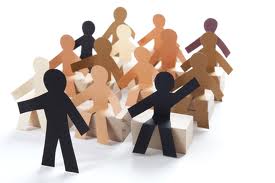 محاور الدورة
قوة التحكم في الذات
التحدث مع الذات
أنت اليوم حيث أوصلتك أفكارك ، وستكون غذاً حيث تأخذك أفكارك
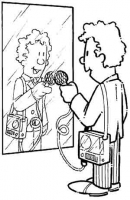 مصادر التحدث مع الذات ( أو البرمجة الذاتية )
الوالدين
أنه في خلال الـ 18 سنة الأولي من عمرنا وعلي فتراض نشأتنا في عائلة ايجابية لحد معقول يكون قد قيل لنا أكثر من 148000 مرة كلمة لا  أو لا تعمل ذلك ، وعدد الرسائل الإيجابية فقط 400 مرة
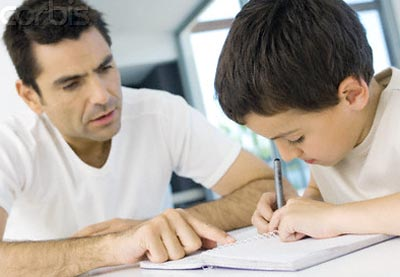 عندما نبلغ السابعة من عمرنا يكون أكثر من 90% من قيمتنا قد تخزين في عقولنا ،   وعندما نبلغ سن 21 تكون جيع قيمنا قد اكتملت واستقرت في عقولنا
مصادر التحدث مع الذات ( أو البرمجة الذاتية )
المدرسة
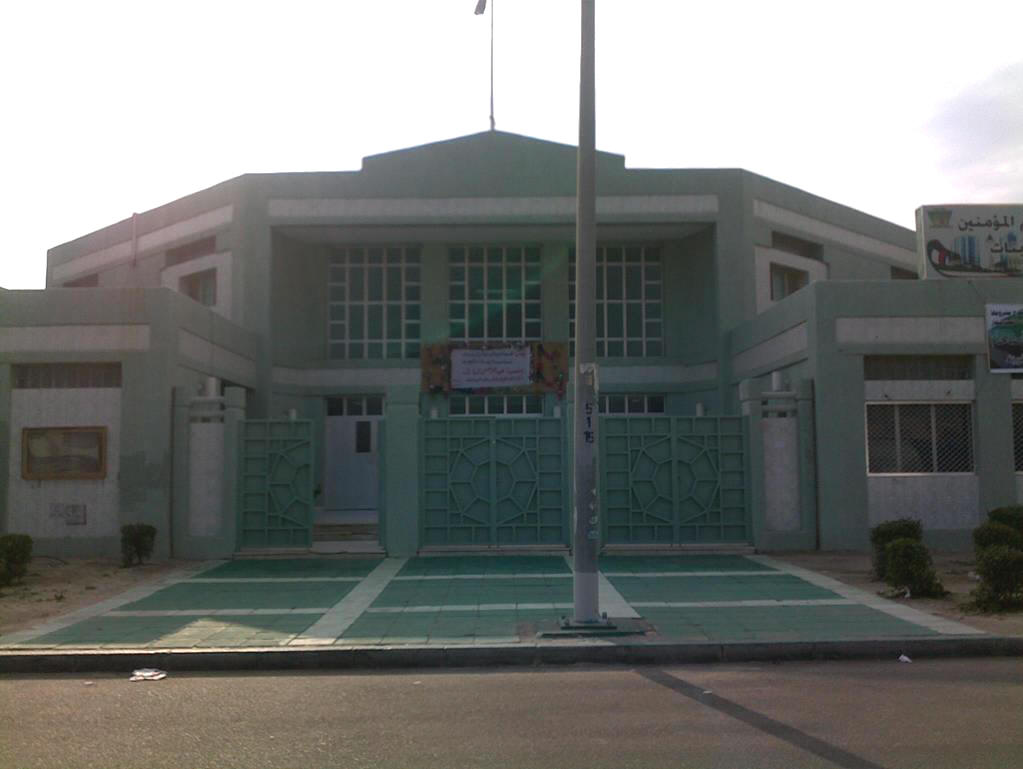 برمجة سلبية من خلال قول مدرس لك أل يمكنك فهم اي شيء أبداً ؟
مصادر التحدث مع الذات ( أو البرمجة الذاتية )
الأصدقاء
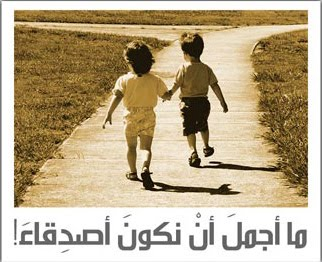 العمر من 8 – 15 سنة هي فترة الاقتداء بالأخرين وتقليد السلوك
مصادر التحدث مع الذات ( أو البرمجة الذاتية )
الإعلام
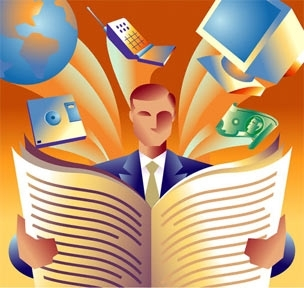 قامت مغنية مشهورة بارتداء زى معين في نفس الأسبوع كانت 50 ألف فتاة ترتدي مثلها
مصادر التحدث مع الذات ( أو البرمجة الذاتية )
أنت نفسك
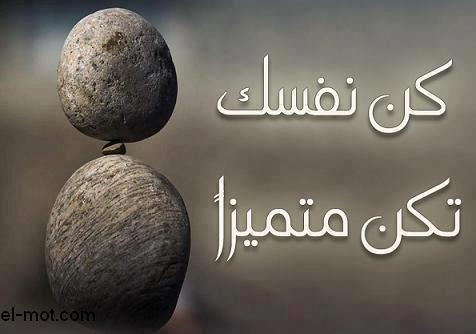 أن ما تضغه في ذهنك سواء كان سلبياً أو إيجابياً ستتجنيه في النهاية
هل تستطيع معرفة هذا اللغز
ما هو الشىء الذى يمكن صنعه وكسره وإيجاد ثغرة فيه ولكن لا يمكن لمسه ؟
القانون
مستويات التحدث مع الذات
التحدث مع الذات
القاتل أو الإرهابي الداخلي
كلمة لكن السلبية
التقبل الإيجابي
يجعلك فاقد للأمل ، ويشعرك بعدم الكفاءة ، ويضع أمامك الجواجز
أريد الاستيقاظ مبكراً ولكن لا أحب ذلك – اريد إنقاص وزني ولكن لا أستطيع
أنا استطيع أن أحقق أهدافي – أنا قوي – أنا إنسان ممتاز....
الأنواع الثلاثة للتحدث مع الذات
الفكر
راقب أفكارك لأنها ستصبح أفعال
راقب طباعك لأنها ستحدد مصيرك
راقب عاداتك لأنها ستصبح طباع
راقب أفعالك لأنها ستصبح عادات
وهذا النوع للتحدث مع الذات ذو قوة شديدة ويؤدي لنتائج خطيرة فمكن هذا النوع أن  يؤدي للإكتئاب ويؤثر سلبياً علي الصحة البدنية
الحوار مع النفس
هذا النوع من التحدث مع الذات يولد أحاسيس سلبية قوية
مثل أن تدخل في جدال مع شخص وبعد أن يتركك الشخص يدور في ذهنك شريط الجدال  مرة أخرى وتحاور نفسك وتقوم بإعادة الحوار مع إضافة عبارات كنت تتمني أن تقولها وقت الجدال الأصلي وتظل علي هذا المنوال
التعبير بصراحة والجهر بالقول
اشر الضرار التي ممكن ان تصيب الإنسان هو ظنه السيئ بنفسه
سواء بصوت مرتفع مع نفسك بكلام سيئ أو أفكار سلبية وتؤدي لتوليد طاقة سلبية ضخمة وأضرار صحية منها ضغط الدم . أو بحوار سلبي عن نفسك مع طرف آخر ؛  الذي يؤدي لأضرار بالغة الخطورة وتوليد أحاسيس سلبية هدامة تقلل من أداء أدوارك في جميع مجالات الحياة
يقول العالم الألماني جوته
القواعد الخمس لبرمجة عقلك الباطن
يجب أن تكرر الرسالة عدة مرات
يجب أن يصاحب رسالتك الإحساس القوي بمضمونها
يجب أن تدل رسالتك علي الوقت الحاضر
يجب أن تكون رسالتك إيجابية
يجب أن تكون رسالتك واضحة ومحددة
الأشكال الخمسة للاعتقاد التي تؤثر علي التصرفات
الاعتقاد في المستقبل
الاعتقاد في الماضي
الاعتقاد في الأسباب
الاعتقاد فيما تعنيه الأشياء
الاعتقاد الخاص بالذات
خطة قوية تساعدك علي تحويل الاعتقادات السلبية الأخري إيجابية
تفادي السلبيات الخمس الآتية حتي ليكون لديك نظرة سليمة للأشياء
اللوم
عندما تلوم الآخرين والظروف فإنك بذلك تعطيهم القوة لقهرك
لأن اللوم يحد من تصرفاتك
تجنب لوم الزملاء – الأباء – الرؤساء – كل الناس
فعليك بتسلم الأمور والبحث عن الطرق التي عن طريقها يمكنك تحسين ظروف حياتك
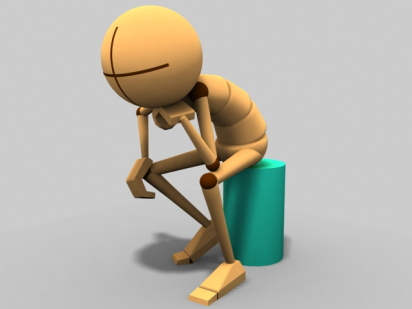 المقارنة
عليك أن تسأل نفسك عن الطريقة التي يمكنك بها تحسين ظروف حياتك
عليك أن تقارن بين حالتك الآن وحالتك التي من الممكن أن تكون عليها في المستقبل
نحن نميل عادة لمقارنة أنفسنا بالآخرين ودائماً نكون الخاسرين ونشعر بالضيق
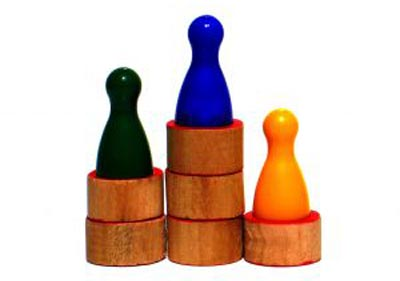 العيشة في الماضي
ولكن يجب أن نتعلم من الماضي ونستفيد من المعرفة التي اكتسبناها ومن الدروس التي  مرت بنا
إذا كنا نعيش في الماضي فهذا ما ستكون عليه حياتك تماماً في الحاضر والمستقبل
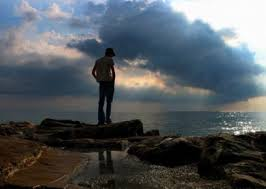 النقد
من يعامل الآخرين بلطف يتقدم أكثر
توقف عن النقد ، لأنه يولد أحاسيس سلبية متبادلة
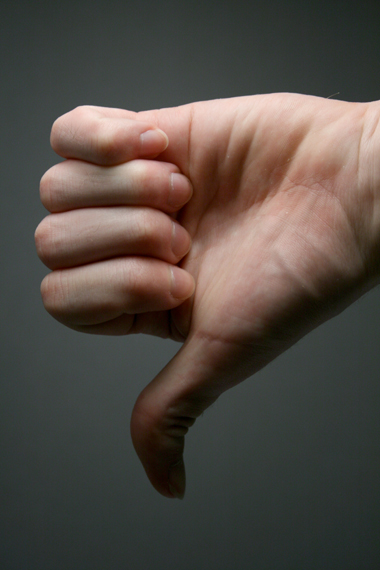 ظاهرة الـ أنا
حدث الناس عن نفسك سيستمعون لك - حدثهم عن أنفسهم سيحبونك
إذا أردت أن يسخر منك الآخرين أو أن يتحاشوا الحديث معك فعليك فقط أن تتحدث دائماً عن نفسك
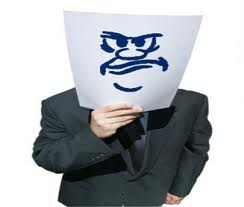 المبادئ الستة التى ستساعدك لتكون نظرتك للأشياء سليمة
أنصت وأعط فرصة الكلام للآخرين
سامح وأطلق سراح الماضى
خاطب الناس بأسمائهم
مجاملة الناس
ابتسم
تحمل المسئولية الكاملة لأخطائك
خطة لكى تكون نظرتك للأشياء سليمة
كن البادئ بالتحية والسلام
احتفظ بابتسامة جذابة على وجهك
أستقيظ صباحا وأنت سعيد
كن منصتا جيداً
أبدأ بالمجاملة
تعامل مع كل إنسان على أنه أهم شخص فى الوجود
خاطب الناس بأسمائهم
دون تواريخ ميلاد المحيطون بك
كن دائم العطاء
كن السبب فى أن يبتسم أحد كل يوم
قم بإعداد المفاجأة لشريك حياتك
سامح نفسك وسامح الآخرين
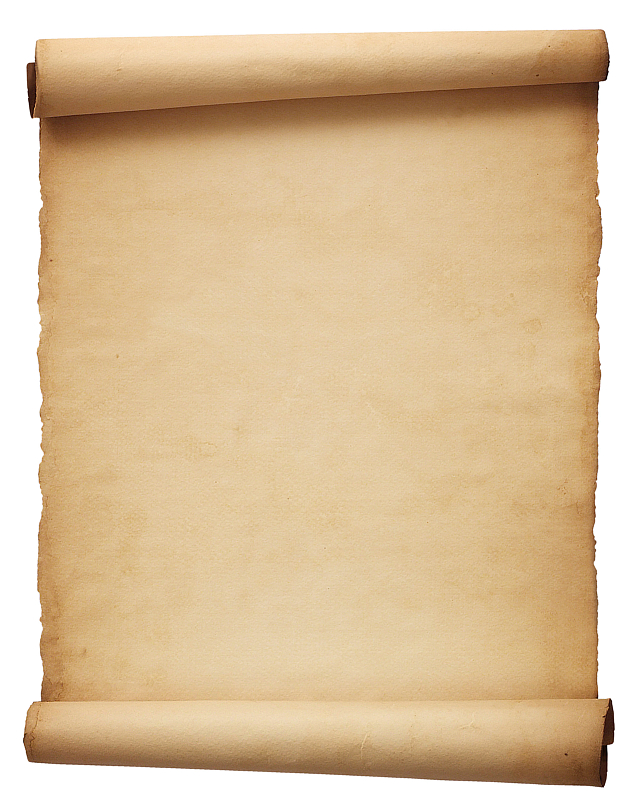 يظن بعض الناس أن الشعور بالسعادة هو نتيجة النجاح ولكن العكس هو الصحيح حيث أن النجاح هو نتيجة الشعور بالسعادة
كيف تغير الشعور بالعواطف السلبية
قم باستبدالها بأن تتصرف فيها على فوراً واستبدالها بأحسيس السعادة
قم بإلغائها
قم بملاحظتها
أسال نفسك هل هى هذه العاطفة مفيدة أم ضارة ؛ هل ستساعدني على التقدم وتحقيق أهدافى
المبادئ الأربعة للسعادة
الحب والعلاقات الطيبة
الصحة السليمة والطاقة العالية
الهدوء النفسى الداخلى
تحقيق الذات
وصفة تحويل الأحاسيس السلبية الى إيجابية فى الحال
تحركات الجسم
تعبيرات الوجه
التمثيل الداخلى
ارفع كتفك ورأسك لأعلى وتنفس بقوة وضم قبضة يدك كما يفعل الملاكمون وردد أنا قوى
ارسم ابتسامة على وجهك واضحك بتذكر أحد المشاهد الساخرة
تخيل شكل الشخص الذى يضايقك بصورة هزلية مثل تخيل أذناه طويلة مثل الأرانب
خطوات عملية للتمثيل الداخلى
هل تستطيع معرفة هذا اللغز
سار ياسين بلا مظلة فى موسم الامطار فى جنيف ولم يكن معه معطف للمطر او قبعة او أية حماية من الأمطار ومع ذلك لم يتبلل . كيف
موسم الامطار ليس دائما ممطر
كيف تقوي ثقتك بنفسك ؟
تعريف الثقة بالنفس
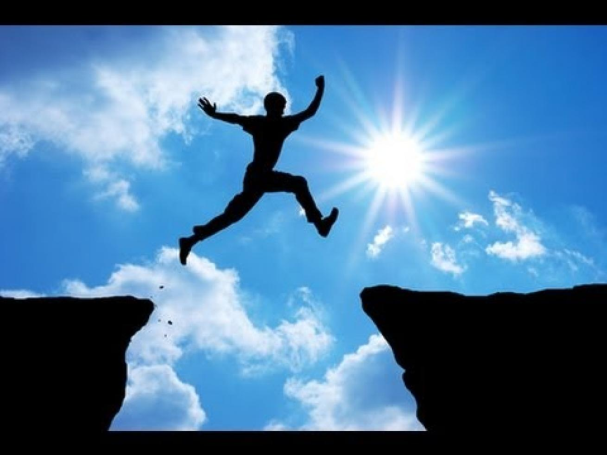 الثقة بالنفس هي إحساس الشخص بقيمة نفسه بين من حوله فتترجم هذه الثقة كل حركة من حركاته وسكناته ويتصرف الإنسان بشكل طبيعي دون قلق أو رهبة فتصرفاته هو من يحكمها وليس غيره .... هي نابعة من ذاته لا شأن لها بالأشخاص المحيطين به وبعكس ذلك هي انعدام الثقة التي تجعل الشخص يتصرف وكأنه مراقب ممن حوله فتصبح تحركاته وتصرفاته بل وآراءه في بعض الأحياء مخالفة لطبيعته ويصبح القلق حليفه الأول في كل اجتماع أو اتخاذ قرار
أسباب انعدام الثقة بالنفس
إحساسك بأنك إنسان ضعيف ولا يمكن أن تقدم شيء أمام الآخرين بل تشعر بأن ذاتك لا شيء يميزها
الخوف والقلق من أن يصدر منك تصرف مخالف للعادة حتى     لا يواجهك الآخرون باللوم  أو الإحتقار
تهويل الأمور والمواقف بحيث تشعر بأن من حولك يركزون على ضعفك ويرقبون كل حركة غير طبيعية تقوم بها
التصورات الخاطئة عن الثقة
أنها تقتضي السيطرة على الآخرين والتحكم فيهم والتسلط عليهم
أنها تقتضي العناد والإصرار والثبات على الرأي وإن كان خاطئا
إنها موجودة بكمالها أو مفقودة تماما
أنها تقتضي نبذ الحياء والتسلح بشيء من الجرأة المبالغ فيها
اثار الثقة السليمة بالنفس
تجعلك مدركاً لقدراتك ومهاراتك ومن ثمّ، القدرة على تطوير الذات
النجاح في مجالات الحياة، العلمية والمهنية والاجتماعية
الارتياح النفس والطمأنينة والسعادة
القدرة على التعامل مع الأزمات والمشكلات والصعاب
توضح لك هدفك : لأنها مصدر طاقتك
تنتشلك من براثن العجز والسلبية والهزيمة النفسية
تشعرك أن حياتك مميزة عن حياة سواك
تمدك بالطموح والأمل، وتشدك بقوة لتحقيق هدفك
ما اللغز فى هذه الصورة
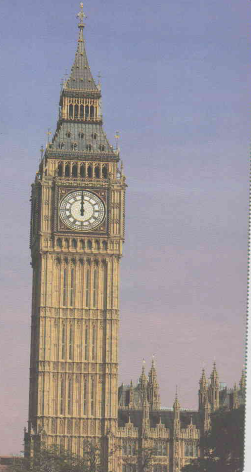 الصورة فى وقت الغروب والساعة 12
النظر الايجابى الى النفس
النظر الايجابى الى النفس
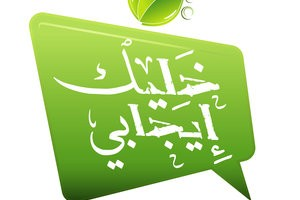 لكي يصل أي إنسان للنجاح يجب أن تكون أفكاره إيجابية.. فكلنا أحيانا الأفكار السلبية تسيطر علينا ولكنها تكون عائقا أمام التفكير أو السير في أي خطوات.. فقد قال الشيخ الشعراوي أن الفكر هو المقياس الذي يميز فيه الإنسان البدائل.. ويختار ما يراه أحسن لسعادته وأحفظ لمستقبله.. لذلك علينا أن نحول تلك الأفكار السلبية إلي إيجابية
1-	الرغبة المشتعلة
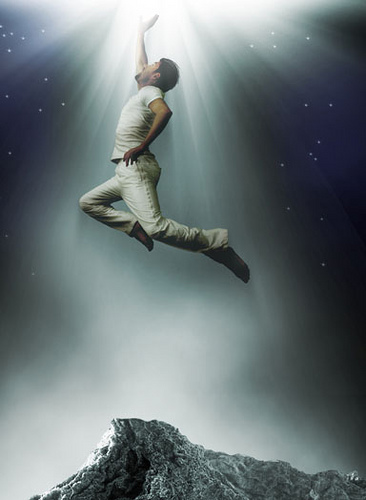 عندما سأل شاب حكيم ياباني اسمه كوشيدو ما هو الشئ الذي ينقصني لكي أكون حكيما رد عليه قائلا الرغبة المشتعلة، وتعرف الرغبة المشتعلة بأنها الوقود الذي يحرك الأحاسيس ويعطي قوه للسلوك
2-	القرار القاطع
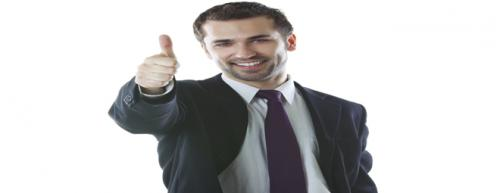 كثير من الناس يقرر أشياء ثم لا يضعها في الفعل ,ولو وضعها في الفعل يكون ذلك لفترة قليلة يعود بعدها كما كان من قبل!. فالقرار الذي  يتخذه الشخص يجب أن يكون قرارا قاطعا لا رجعه فيه مهما كانت الظروف أو التحديات أو المؤثرات الداخلية أو الخارجية
3-	تحمل المسؤولية الكاملة
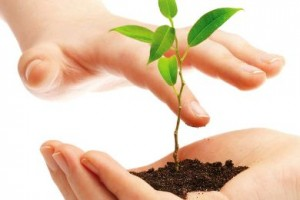 عندما تتحمل مسؤولية حياتك فانك تركز أفكارك وطاقتك في تحقيق
 أهداف حياتك وتصبح الشخص الذي تريد أن تكونه, فاحرص على 
تحمل المسؤولية
4-	الإدراك الواعي
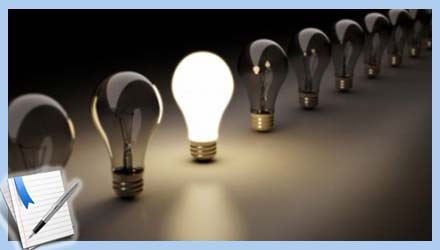 أن إدراكك لقدراتك واستخدامها ايجابيا يجعل من حياتك تجربه من السعادة و راحة  البال، لذلك كن مدركا لما تفكر فيه وقرر أن تتحكم في التفكير السلبي وتحوله لصالحك ؛لان  التغيير الحقيقي يبدأ في الأفكار ولكي يحدث ذلك يجب أن تدرك ما تفكر فيه
5-	تحديد الأهداف
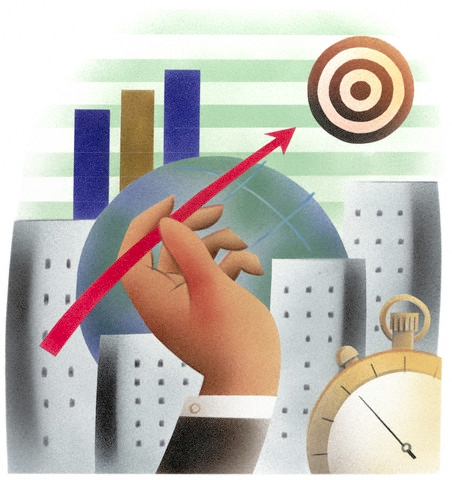 الأهداف من أهم عوامل التفكير الايجابي ؛لأنها تجعلك تركز على ما تريد وليس على مالا تريد
الركن الروحاني
الركن الاجتماعي
الركن الصحي
سبعه أركان أساسيه للحياة المتزنة
الركن المهني
الركن الشخصي
الركن المادي
الركن العائلي
لكي تكون سعيدا ومتزنا يجب أن تكون أهدافك في الأركان السبعة واضحة تماما بالنسبة لك
تمرين : كيف تخطط لأهدافك في الأركان السبعة؟
6-	التأكيدات المتضامنة
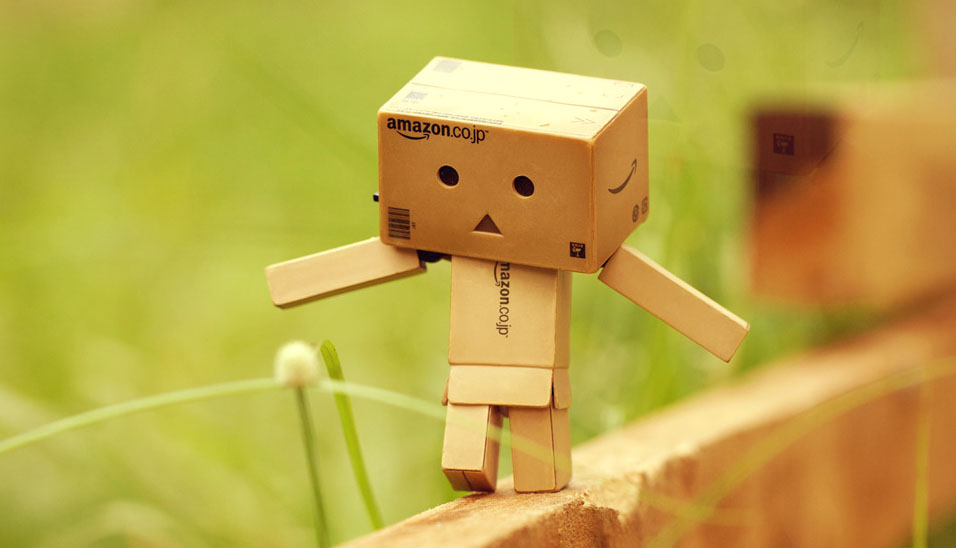 ومعناها أن تعرف قدراتك وتقدرها وتقنع نفسك بأنها حقيقية، وتقول لنفسك دائما أنا ناجح
7-	الوقت الإيجابي
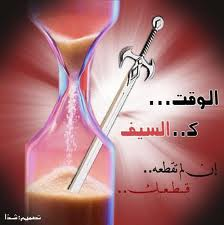 الغرض من وصية الوقت الايجابي هو أن تستخدم عقلك على التركيز على وقت تحدده أنت, ومن المهم الاستمرارية في فعل ذلك حتى تصبح عادة من عاداتك  المخزنة في مراكز الذاكرة في العقل مما يجعلك تتصرف ايجابيا بطريقه تلقائية،  فحدد وقتا تفكر فيه بشكل إيجابي وبعيدا عن أي ضغوط
8-	التنمية الذاتية
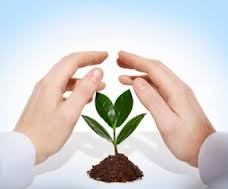 التنمية البشرية ليست علما ولكنها أسلوب في الحياة يستخدمها الإنسان لكي يعيش حياه أفضل , و يمكنها أن تغذي عقلك بالمعلومات والمهارات التي تجعلك  تستخدم قدراتك وإمكانياتك وقوه تخيلك في تحقيق أهدافك
9-	السكون والتأمل اليومي
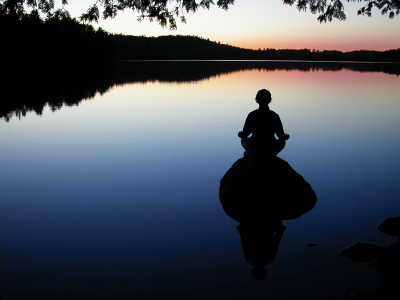 فتعاسة الإنسان تكمن في عدم قدرته على السكون، خصوصا أن الضوضاء حولنا في كل مكان، بجانب وجود ضوضاء داخلية من كثرة الأفكار التي تأتينا، لذلك  فنحن في حاجة للسكون لعدة دقائق يوميا لتنقية العقل
10-	الاهتمامات الشخصية والنشاطات اليومية
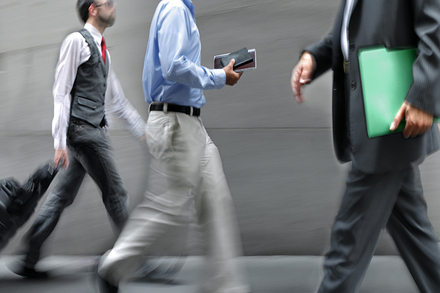 يتبين لنا أن تنشيط التفكير في العمل يبرز في تلك الأنشطة،  إذن فالعمل والراحة وجهان لعمله واحده, ففي العمل تشعر بأنك تنجز وتنمو 	وتتقدم وأيضا في الراحة التي تحصل عليها عندما تمارس هواية تحبها ستشعر  
 بالراحة والهدوء النفسي الذي يساعدك في إنجاز اكبر في عملك وفي صحة أفضل في حياتك، فيجب أن تمارس هواية تحبها مهما كانت، لأن الهوايات تشعر الإنسان بالسعادة وتساعده على التفكير الإيجابي
ما اللغز فى هذه الصورة
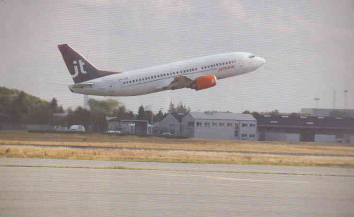 لا يمكن للطائرة أن ترفع عجلاتها عند هذا الارتفاع المبكر
التحكم فى المشاعر السلبية وتحولها الى ايجابية
التحكم فى المشاعر السلبية وتحولها الى ايجابية
المشاعر السلبية هي أدلة قوية على أن هناك ما يحتاج إلى تغيير في حياتك
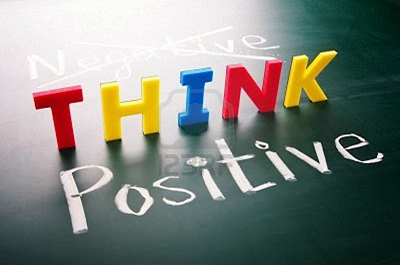 لأنك إنسان، ستتفاعل داخلك المشاعر حتى لو كنت فى العمل. الجميع يتمنى أن تكون مشاعره الداخله ايجابية، مثل الإثارة، التعجب، الامتنان، السعادة، الراحة، والتفاؤل. ومع ذلك، فإنه لا مفر أحيانا من أن عليك أن تشعر أيضا ببعض المشاعر السلبية. ولكن هنا يجب أن نذكر طريقة تعاملك مع العواطف السلبية سوف تحدد إلى حد كبير مدى نجاحك في نهاية المطاف
الشعور بالخوف
خذ خطوة إلى الوراء لمدة ثانية وحاول أن ترى الوضع بشكل موضوعي. إسأل نفسك:  
 "هل عملي أو حياتى المهنيه حقا في خطر؟" إذا لم يكن كذلك، قد يكون مجرد شعور بالتوتر والعصبيه وليس الخوف. إن ما تشعر به هو مجرد شعور بالإثاره، تماما مثل ما تكون فى الملاهى وتركب السفينة الدوارة أو قطار الموت, استمتع بالركوب.
 لا داعى للخوف طالما كل شىء يسير بهدوء ولا خطر يهدد حياتك
الشعور بالرفض
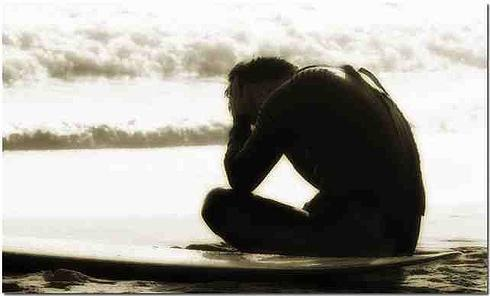 قرر ما إذا كنت فعلا تحترم رأي الشخص الذي "رفضك". إذا جاء الرفض من أحمق، أو  من شخص هو نفسه مرفوض، أو غبى،  "الرفض" هنا في الواقع مجاملة ومديح لك فلا  تشغل نفسك به
الشعور بالغضب
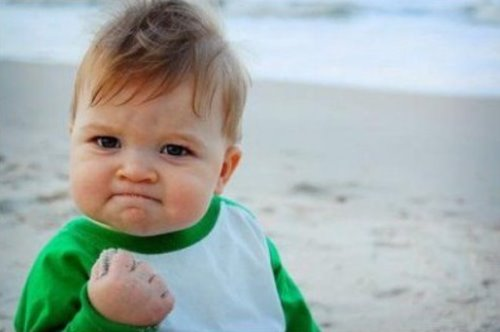 هذا الشعور قد يدفعك لقول شىء أو تتصرف بطريقه قد تندم عليها فى ما بعد. مهمتك الأولى هي الإبتعاد لمسافة بعض الوقت عن الموقف لتهدأ. افعل شئ يصرف تفكيرك عن ما أغضبك. إذا كنت لا تستطيع إتخاذ أي إجراء يبعدك و يشغل تفكيرك، استخدم النصيحه القديمه "خذ نفس عميق وعد ببطء من واحد إلى عشره
الشعور بالإحباط
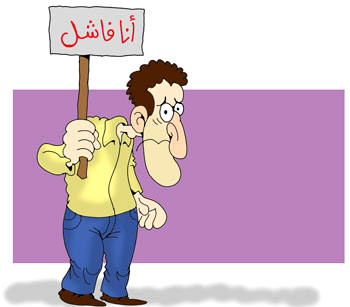 في العمل، هذا الشعور يظهر عندما تشعر أن نتائج ما تقوم به ليست      ما كنت تتوقعه مقابل حجم العمل والجهد الذي كنت قد بذلته. إنك تعرف  أن هدفك قابل للتحقيق، ولكن مما يبدو أنه لا يزال بعيد المنال مما    يشعرك بالإحباط
الشعور بعدم كفائتك
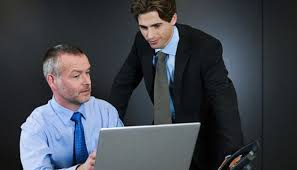 إذا ما كانت تعترف بذلك أم لا، حتى أولئك الذين يبدو أنهم أكثر ثقة بالنفس, ستجد أنهم سرا قلقين إنهم لن يمكنهم مواجه التحدى بالشكل المطلوب, أو أنهم ليسوا أصلا لديهم المقومات لمواجهه التحديات المقبلة
الشعور بالضغط النفسي
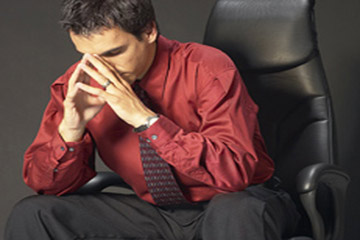 ليس هناك شك في أن عالم الأعمال والتجارة والظروف الحياتيه يضع مطالب غير عادية على الوقت والطاقة للأفراد مما يشعرهم بالضغط. سواء كنت رجل أعمال، مدير، تنفيذي، أو عامل، باستمرار تحتاج لبذل المزيد بمصادر أقل. أنت مقيد (مثل أي شخص آخر) بغض النظر عن كيف تشعر حيال ذلك، فان لديك كمية محدودة من الوقت لإنجاز الأمور والحفاظ على نفسك وصحتك وسعادتك في نفس الوقت
هل تستطيع معرفة هذا اللغز
ما هو الشىء الذى يحمل الماء مع انه ملىء بالحفر ؟
الاسفنجة
الالفة وكيفية تصنعها مع الاخرين
البدء بالسلام
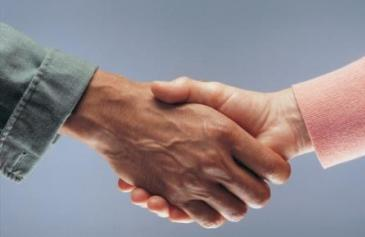 هي أسرع سهم تملك به القلوب وهي مع ذلك عبادة وصدقة،( فتبسمك في وجه أخيك صدقة ) كما في الترمذي، وقال عبد الله ابن الحارث ( ما رأيت أحداً أكثر تبسماً من رسول الله صلى الله عليه وسلم)
الابتسامة
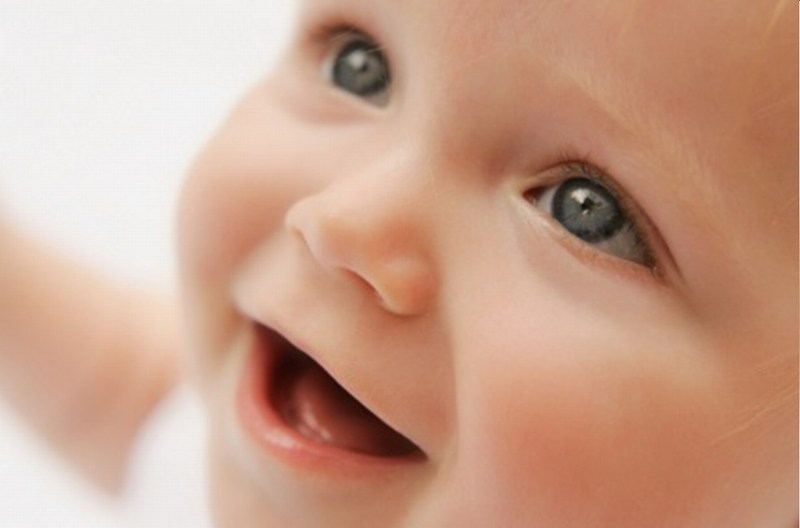 هي أسرع سهم تملك به القلوب وهي مع ذلك عبادة وصدقة،( فتبسمك في وجه أخيك صدقة ) كما في الترمذي، وقال عبد الله ابن الحارث ( ما رأيت أحداً أكثر تبسماً من رسول الله صلى الله عليه وسلم)
الهدية
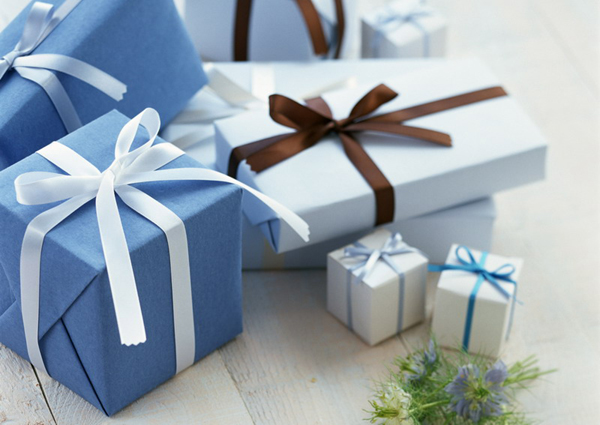 لها تأثير عجيب فهي تذهب بالسمع والبصر والقلب، وما يفعله الناس من تبادل الهدايا في المناسبات وغيرها أمر محمود بل ومندوب إليه على أن لا يكلف نفسه إلا وسعها
الصمت وقلة الكلام إلا فيما ينفع
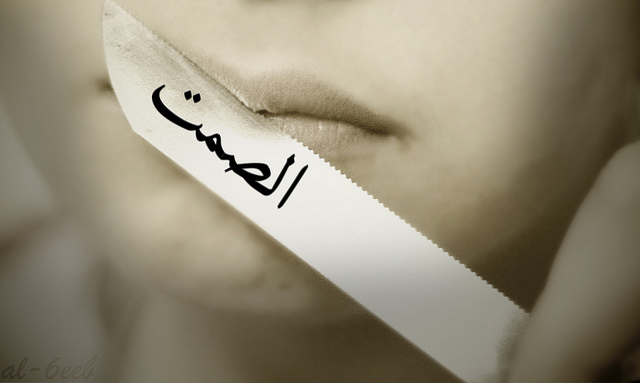 وإياك وارتفاع الصوت وكثرة الكلام في المجالس، وإياك وتسيد المجالس وعليك بطيب الكلام ورقة العبارة (فالكلمة الطيبة صدقة) كما في الصحيحين، ولها تأثير عجيب في كسب القلوب والتأثير عليها حتى مع الأعداء فضلاً عن إخوانك وبني دينك
حسن الاستماع وأدب الإنصات
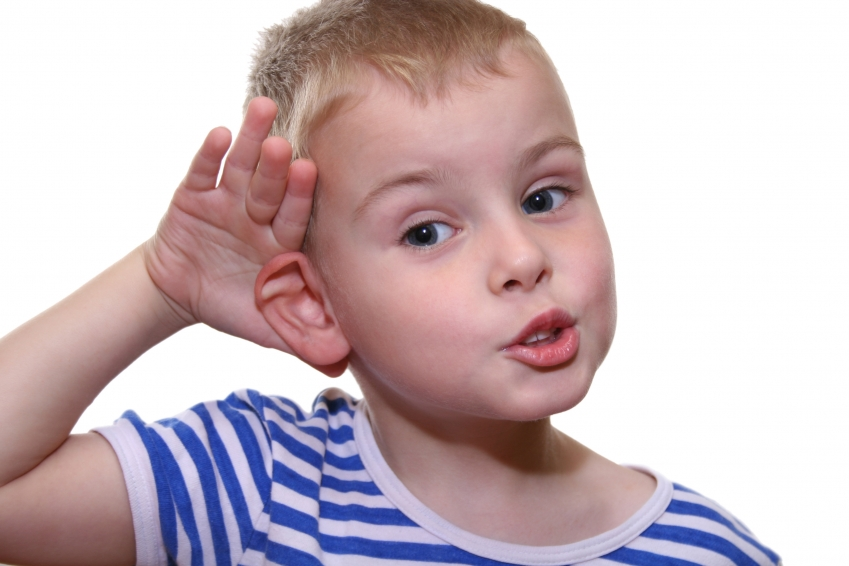 عدم مقاطعة المتحدث فقد كان رسول الله صلى الله عليه وسلم لا يقطع الحديث حتى يكون المتكلم هو الذي يقطعه، ومن جاهد نفسه على هذا أحبه الناس وأعجبوا به بعكس الآخر كثير الثرثرة والمقاطعة
حسن السمت والمظهر
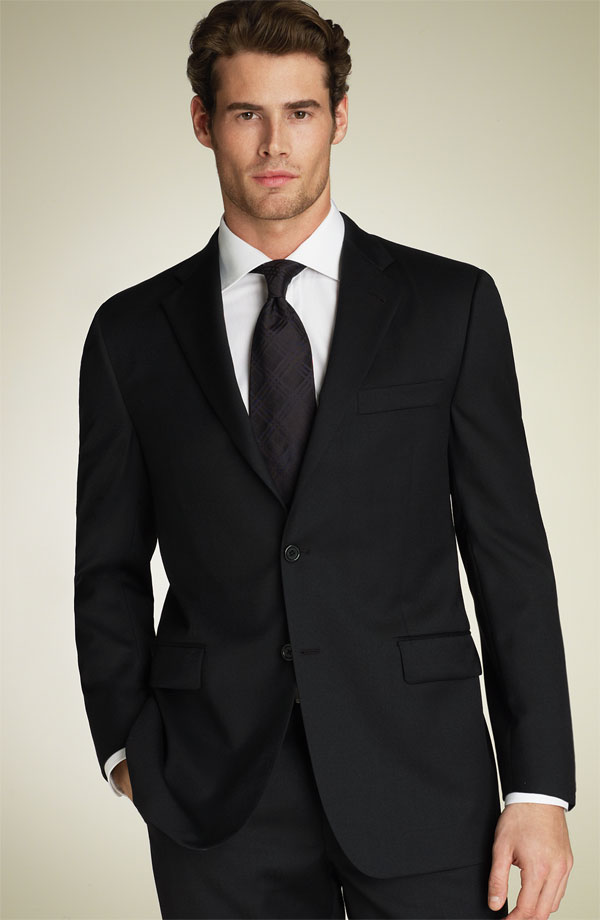 جمال الشكل واللباس وطيب الرائحة، فالرسول صلى الله عليه وسلم يقول : ( إن الله جميل يحب الجمال ) كما في مسلم. وعمر ابن الخطاب يقول ( إنه ليعجبني الشاب الناسك نظيف الثوب طيب الريح )
بذل المعروف وقضاء الحوائج
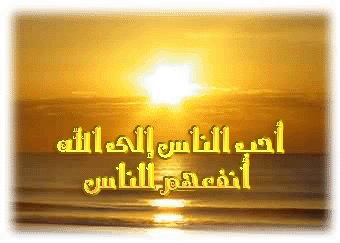 أحسن إلى الناس تستعبد قلوبهم … فطالما استعبد الإنسانَ إحسانُبل تملك به محبة الله عز وجل كما قال صلى الله عليه وسلم : ( أحبُ الناس إلى الله أنفعهم للناس )، والله عز وجل يقول { وأحسنوا إن الله يحب المحسنين }
بذل المال
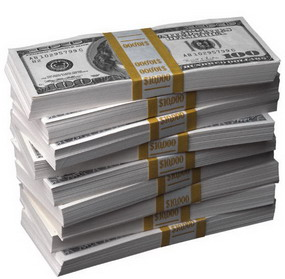 فإن لكل قلب مفتاح، والمال مفتاح لكثير من القلوب خاصة في مثل هذا الزمان، والرسول صلى الله عليه وسلم يقول : ( إني لأعطي الرجل وغيره أحب إلى منه خشية أن يكبه الله في النار )
إحسان الظن بالآخرين والاعتذار لهم
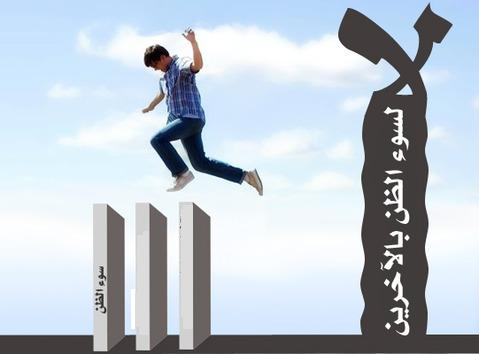 فما وجدت طريقا أيسر وأفضل للوصول إلى القلوب منه، فأحسن الظن بمن حولك وإياك وسوء الظن بهم وأن تجعل عينيك مرصداً لحركاتهم وسكناتهم، فتحلل بعقلك التصرفات ويذهب بك كل مذهب، واسمع لقول المتنبي:
إذا ساء فعل المرءِ ساءت ظنونه …… وصدق ما يعتاده من توهم
إعلان المحبة والمودة للآخرين
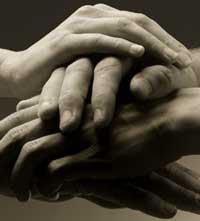 فإذا أحببت أحداً أو كانت له منزلة خاصة في نفسك فأخبره بذلك فإنه سهم يصيب القلب ويأسر النفس ولذلك قال صلى الله عليه وسلم ( إذا أحب أحدكم صاحبه فليأته في منزله فليخبره أنه يحبه )
الخرائط الذهنية
الخرائط الذهنية
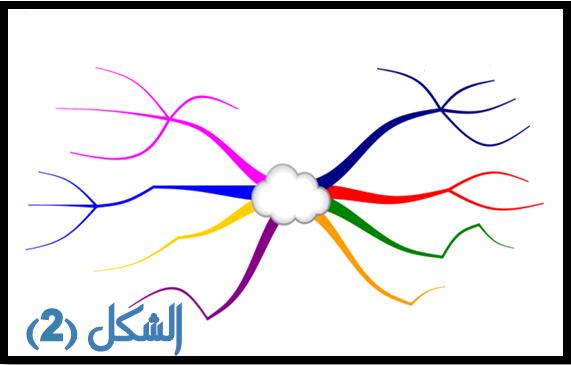 هي طريقة رائعة تعتمد على رسم كل ماتريده في ورقه واحدة بشكل منظم تحاول فيها قدر الاستطاعة استبدال الكلمات برسمه تدل عليها بحيث تستطيع وضع كل ماتريد في ورقة واحدة بطريقة مركّزة ومختصرة وسهلة   			التذكر بالنسبة لك
صورة للخلية العصبية
سبحان الله، انظر للجزء الأيمن من الصورة، من الواضح أن الخلية العصبية لها نقطة مركزية وأذرع متفرعة منها، ومن كل ذراع تتفرع أذرع أصغر وأدق. إن فهمنا للخلية العصبية يجعلنا نفهم دماغنا بشكل أكبر، وربما لهذا السبب تكون الخطط الذهنية أقرب في شكلها إلى الخلايا العصبية
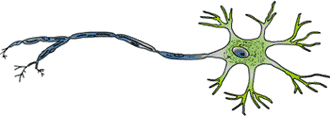 الخريطة الذهنية
تعتمد نفس الطريقة المتسلسلة، حيث تبدأ من نقطة مركزية محددة، ثم تسمح بالأفكار بالتدفق. إن منح عقلك الحرية المطلقة يحفزه لفتح الأبواب المغلقة، وإلقاء الكثير من الضوء على الزوايا المظلمة التي قد تبدو غير   	منطقية بالنسبة لك. هذا مثال مبسط لخريطة ذهنية
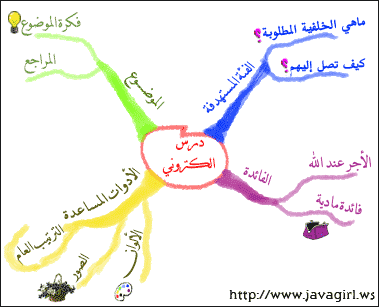 مخترع خرائط العقل
وهو العالم (توني بوزان) مواليد 1942 أستاذ الذاكرة ومبتكر خرائط العقل عام 1976، وتقارب مبيعات كتبه خمسين ألف نسخه في أنحاء العالم، وهو الرقم الذي تنامى على مدار 26 عاماً الماضية، ثم أصبح توني بوزان أحد نجوم الإعلام المعروفين على مستوى العالم كمعد ومقدم للخرائط الذهنية، ونشرت كتبه بـ 100 دولة وترجمت إلى 28 لغة
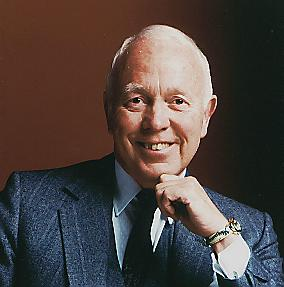 ماذا قال المشهورن عن الخرائط الذهنية
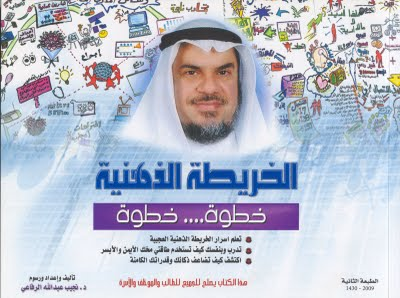 يقول د. نجيب الرفاعي أن التعود على هذا النمط الجديد في المذاكرة والدراسة سوف يحسن أداء الطالب في الأمتحانات
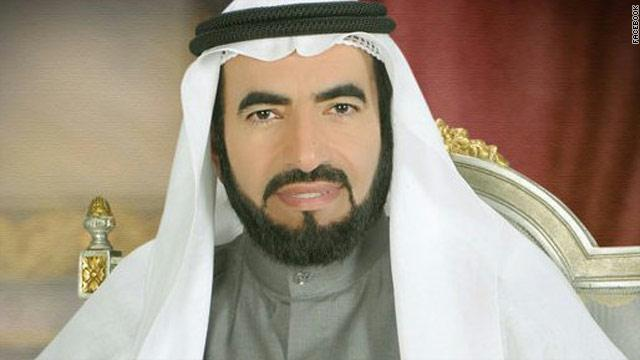 يقول د. طارق سويدان الخرائط الذهنية بسيطة جداً جداً وأنا شخصياً دائماً استخدامها في كتابة الكتب التي أعددتها ولا يوجد كتاب لدي ألا وله خريطة ذهنية
التفكير المشع (المتوهج )
الفكرة التي ينطلق منها "توني بوزان" هي أن عقلك لا يفكر مثل الحاسب الآلي، أي على شكل خطوط مستقيمة طويلة ومتتالية، بل يفكر بطريقة متوهجة ومشعة، كما في الشكل التالي
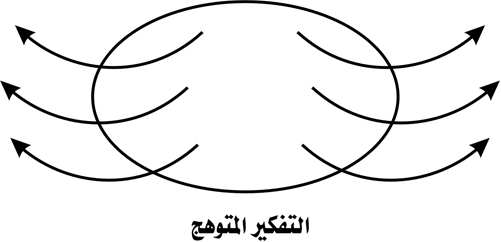 تمرين
بدون توقف، سارع بملء الفراغات بأول 5 كلمات تتداعى إلى ذهنك عندما تفكر في مفهوم السعادة (تتداعى أي تأتي بصورة عفوية وارتجالية)
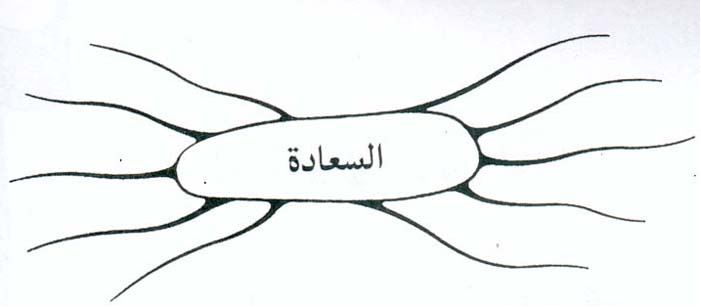 نصفين الدماغ
العقل ينقسم لقسمين ايمن وايسر ستكتشف انه الخريطة الذهنية يرتاح لها العقل كثيرا وهي تشغل العقل الايمن والايسر معا ، وشكل خلايا المخ مثل شكل الخريطة الذهنية فهذا العلم موافق للخلايا العصبية وموافق للطبيعة فهو كالاشجار وككثير من الاشياء حولنا فهو اصل ومنه افرع
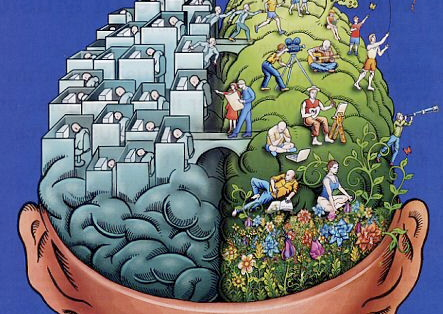 وظائف العقل
الفص الايسر
الفص الايمين
عاطفي
منطقي
مرن
تحليلي
جامد
روحاني
العقل
عقلاني
خيالي
شفهي
بصري
عملي
تفكيري
" إذا ماقمنا بإدخال عشر معلومات جديدة كل ثانية في مُخ إنسان طبيعي طوال حياته بإكملها فسيتم ملء أقل من نصفه فقط " !!
مما يعني أن مشاكل الذاكرة ليس لها علاقة بسعة المخ ولكنها ترجع إلى إدارة الإنسان لتلك السعة الغير محدودة
مفاهيم أساسية
الخريطة الذهنية أداة تساعد على التفكير والتعلّم برسم كل ماتريده في ورقه واحدة بشكل منظم
التخطيط ما هو إلا تنظيم للأفكار بما يتفق مع المهمة المراد إنجازها
منح العقل الحرية المطلقة يحفِّزه لفتح الأبواب المغلقة
ربط المعلومات بالرسوم
الجزء الأيمن من المُخ مسؤول عن : الإيقاع ، الخيال ، الألوان ، الأبعاد ، الإدراك الفراغي ، الاصوات ، المشاعر
بينما الجزء الايسر من المُخ مسؤول عن : منطق ، كلمات ، قوائم ، العدد ، تسلسل ، رسم تخطيطي ، تحليل
الخرائط الذهنية مُفيدة من أجل
العصف الذهني سواءً بشكل فردي أو على شكل مجموعات
إمكانية ربط الكثير من المعلومات برموز قليلة ليسهل استرجاعها وتذكّرها
سهولة تحديد المعوقّات في المُقرر وتعزيز إيجاد حلول للمشكلات
دراسة وحفظ المعلومات بكل يُسر
تلخّص المعلومات بإعطاء المتعلم صورة شاملة عن المُقرر برسم أساسيات كل فصل قبل البدء فيه
طريقة عمل الخريطة
١- كتابة عنوان الفصل وسط الصفحة ، ورسم دائرة حوله
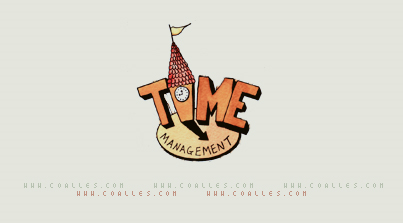 ٢- ارسم الخطوط الرئيسية أولا
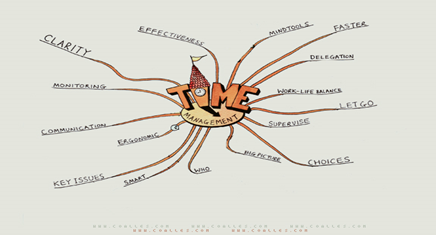 ٣- إضافة التقسيمات الرئيسية أو عناوين فرعية للفصل
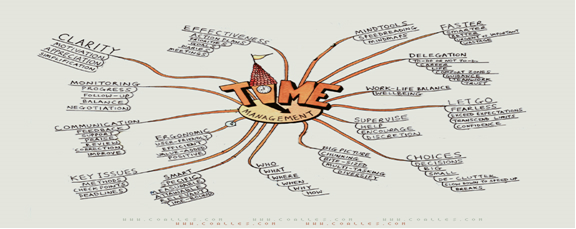 ٤- إضافة رموز " مفاتيح للتقسيمات الفرعية والرئيسية بشرط أن تكون الرموز مُلفته للنظر"
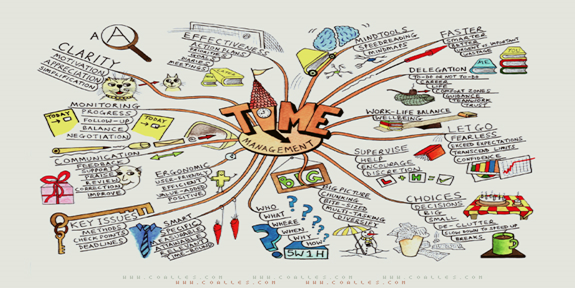 لابد أن تراعي حجم الخط يكون كبير و واضح للعين يساعدك هذا في سرعة التذكر والقراءة
5
استخدام الألوان للتميز بين المعلومات الرئيسية والفرعية               " فصل الأفكار المختلفة "
6
تساعدك الصور على تذكر المعلومات بشكل أكثر فعالية من كلمات
7
استخدم الخطوط للربط بين المعلومات المشتركة بدلاً من تكرارها
8
هناك برامج تساعد المُتعلم في توليد خرائط كَ" MindGenius ، iMindMap و Mindjet " والتي تمكنك من تحرير و إعادة صياغة الخريطة بكل يسر وسُهولة
9
اختبارات سريعة تدرّبك على وضع رموز صحيحة داخل الخريطة كذلك تساهم في تنشيطة الذاكرة واطلاق العنان للخيال والإبداع
اختبار ربط الاسماء
الهدف
من خلال هذا التدريب سوف تكون مُدرباً على العلاقات الديناميكية بين فصي المُخ الأيمن والأيسر وبين   			حواسك مما يزيد القدرة الكلية لذهنك
اقرأ القائمة التالية والمكونة من عشرين كلمة " مرة واحدة " و حاول أن تستظهر كلاً من الكلمات بالترتيب الذي وُضعت به في القائمة
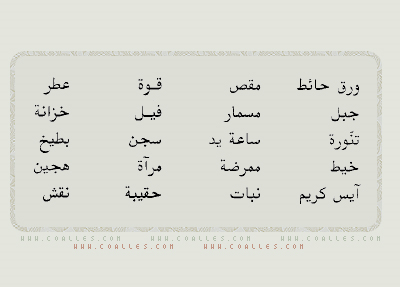 الدرجة
اختبار الربط بين الاسم والعدد
الهدف
هذا التدريب يتضمن وظائف رئيسية للذاكرة " الربط ، الاتصال ، التخيل "
امنح نفسك دقيقة واحد لاستظهار القائمة التالية المكونة من ١٠ كلمات ، الهدف من هذا الإختبار تذكر الكلمات بترتيب عشوائي رابطاً بينها وبين العدد المناسب لها
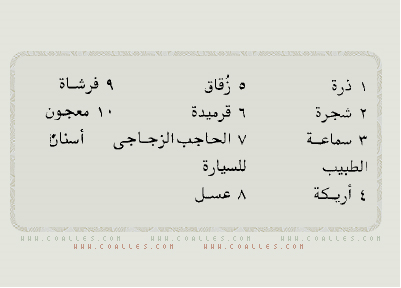 الدرجة
اختبار ربط الاعداد
الهدف
هذا التدريب يهدف الى التعرف على مدى قوة الذاكرة
انظر إلى الأرقام بالأسفل والتي يتكون كل منها من ١٥ عدداً ، وامنح نفسك نصف دقيقة فقط لاستظهار كل رقم .. في النصف الدقيقة الأخرى دون ماحفظت
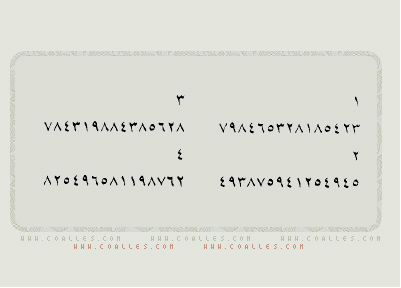 الدرجة
تقسيم الوقت أثناء المُذاكرة
من خلال تنظيم الوقت الذي تدرس فيه تحصل مستوى مرتفع من الفهم ، بدون إتاحة الفرصة لمستوى الذاكرة للهبوط وبنتصف الطريق ، يتم ذلك عن طريق تقسيم أوقات دراستك إلى وحدات زمنية يتراوح معدلها فيما بين عشر إلى   	خمسين دقيقة
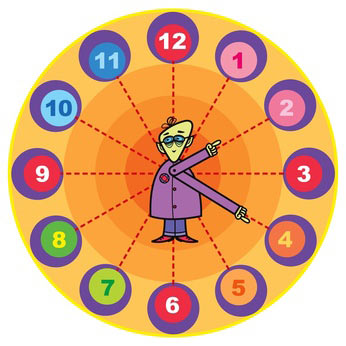 ماذا يحصل خلال وقت مذاكرتك بهذا الطريقة ؟
لن تنتاب ذاكرتك نفس حالات الإنحدار العميقة التي كانت عليها في حال عدم أخذك لوقت راحة
سيتوفر لديك العديد من نقاط البداية والنهاية أثناء فترة الدراسة ،        بدلاً من نقطتين
عند لجوئك لفترات الراحة سوف تشعر بالراحة بشكل أكبر مما قد تكتسبه عند مواصلتك للقراءة بدون استرخاء
بوجود فترات راحة ستحصل على قدر عالي من الفهم والاسترجاع وذلك لإرتفاع كفاءة الذاكرة أثناء فترات الراحة " بشكل متزايد "
كيف يمكن إعادة تذكُّر مانسيت ؟
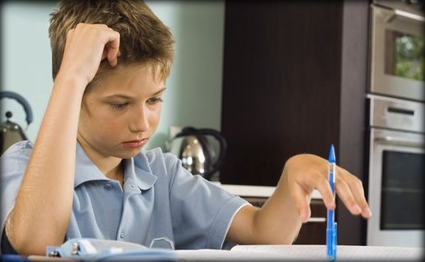 إعادة التذكر هو إحياء الذاكرة وذلك بالسماح لها بالتفرع بحرية للحصول على معلومة منسية وجّه التعليمات إلى الذاكرة لإغفال " أمر نسيان المعلومة " وذلك بإيحاء التذكر
نصائح
ضع لنفسك جدولاً زمنياً للمذاكرة و المراجعة، الهدف من الجدول تنظم مواعيد الراحة والنوم والمذاكرة
قم بإعداد خريطتك الذهنية قبل وقت الاختبار بأسابيع للإطلاع عليهـا عند المراجعة
تأكد من أن الجو المحيط بك مريح للغاية و يمتاز بالهدوء وعدم الانشغال بأمور أخرى
تأكد من أن الجو المحيط بك مريح للغاية و يمتاز بالهدوء وعدم الانشغال بأمور أخرى وأفضل مكان للمذاكرة هو غرفتك الخاصة
احرص على تناول المواد السُكرية والكربوهيدراتية لأنها تساعدك على إنتاج طاقة إضافية
أفضل وقت للمذاكرة والمراجعة الساعات التي تعقب صلاة الفجر وصلاة العصر حيث يكون الجسم قد نال قسطـاً من الراحة من النوم
نماذج لـ خرائط ذهنية
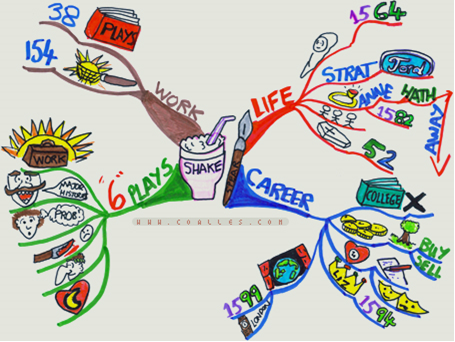 نماذج لـ خرائط ذهنية
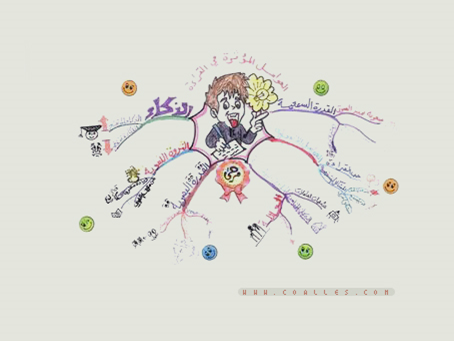 نماذج لـ خرائط ذهنية
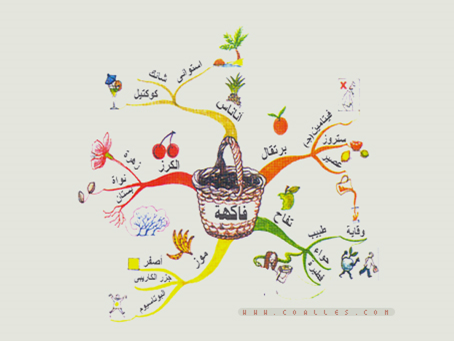 قوة الذاكرة والتذكر
تعريف الذاكره
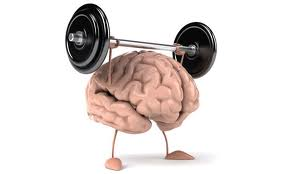 الذاكرة هى الركيزة الأساسية للعقل ، وعندما نفقد الذاكرة لا نعلم من نكون؟ ومنذ قدومنا للحياة فكل ما نحسه أو ندركه يُسجل فى الذاكرة ، قد يتوارى بسبب الغفلة والإهمال لكنه لا يُمحى ، والذاكرة هى ركن التعلم ، فاكتساب المعلومات وتخزينها واسترجاعها هى أعظم وظائف الدماغ
ثلاث وظائف رئيسية للذاكرة
استقبال المعلومات
حفظ المعلومات
استرجاع المعلومات
هل تستطيع معرفة هذا اللغز
اذا اتى اليك رجل وأخبرك بانه كذاب , فهل يكون صادقاً ام كاذباً
هذا اللغز ليس له حل , على الاقل ليس له حل منطقى , فإفتراض ان الشخص كاذب , فهذا يعنى ان الجملة التى قالها خاطئة , ويترتب على ذلك انه ليس كاذباً , وهو ما يناقض الفرض , وبافتراض انه صادق , فستكون جملته صحيحة , اى انه كاذب , وهو ايضا ما يناقض الفرض , أى ان الشخص لا يمكن ان يكون صادقا او كاذباً , وهذا ما يجعل اللغز ليس له حل من وجهة النظر المنطقية , وهذا النوع من الالغاز يعرف بالحلقة اللانهائية
أسباب النسيان عند المذاكرة
عدم التركيز في تثبيت المعلومات في الذهن
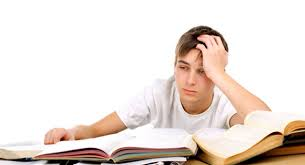 عندما تكون صورة الأشياء غير مثبتة بشكل جيد نتيجة لعدم التركيز تكون معرضة للتلف والنسيان تماماً مثل اللوحات المعلقة على الجدران عندما تكون غير مثبتة بالشكل المطلوب فهي معرضة للسقوط بأدنى عارض كالهواء المتحرك مثلاً
كثرة الأعمال والمسؤوليات
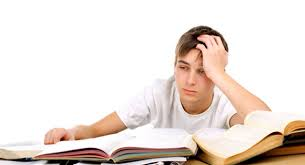 الأعمال والمسؤوليات الكثيرة تترك في بعض الأحيان آثاراً سلبية على مسيرة وحركة الإنسان ومنها الإرهاق البدني والفكري المتزايد والإنسان ضعيف بطبعه (خلق الإنسان ضعيفا). ونتيجة لهذا الإرهاق المتزايد يصبح في حالة نسيان مستمر
تزاحم المعلومات في الذهن
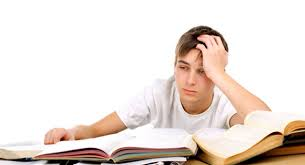 يتعرض الإنسان في حالة تزاحم المعلومات في الذهن للنسيان وذلك بسبب تشابك الصور والقرائن فيه وتؤدي إلى أنه عندما يريد أن يستحضر معلومة ما يستحضر غيرها إما للتشابه أو التساقط وذلك لتزاحم المعلومات في الذهن
غياب القرائن المساعدة للاستحضار
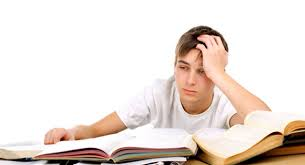 إن من ابرز معالم قدرة التفكير في الإنسان هو استطاعته على التوصل للقضايا المجهولة بواسطة  	المعلومات وهذه تسمى بالقرائن المساعدة لعملية الاستحضار فمثلاً يقال للإنسان أن المكان الفلاني  يكون بالضبط بجانب المدرسة الفلانية المعلومة فبواسطة هذه المعلومة المستحضرة يتوصل إلى معرفة المكان المجهول
عدم تثبيت العلم بالكتابة
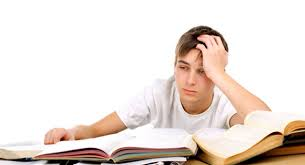 من المشاكل اليومية لدى مختلف طبقات الناس وفي كل مكان هو عدم تثبيت العلم بالكتابة وهذا بدوره يسبب النسيان (قيدوا العلم بالكتابة) والقرآن الكريم يقول (إذا تداينتم بدين إلى اجل مسمى...   فاكتبوه) ذلك لأن الإنسان معرض للخطأ والاشتباه
الأمراض البدنية
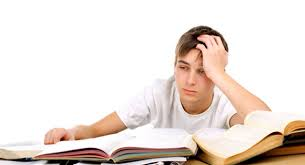 يتعرض الإنسان المريض إلى ضعف بدني واضح مما ينعكس على قوة التفكير وقوة الذاكرة لديه ولذلك قيل (العقل السليم في الجسم السليم) فينشغل المريض بمرضه ويكون في اغلب أوقاته منصرفاً  إلى تفاصيل حالته المرضية وهذا الأمر يسبب له ضعفاً واضحاً في المعلومات
عدم الاهتمام بالروحيات والمناقبيات
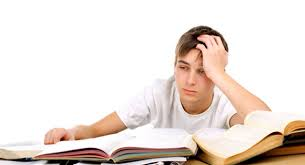 عندما لا يهتم الإنسان في بعض الأحيان بالجانب الروحي (الغذاء الروحي) يحصل لديه ضعف واضح في هذا الجانب يؤدي إلى ضعف فكره حيث أن الإنسان بطبعه يتأثر بالجوانب المادية والمعنوية والعلم  	له جانبان جانب مادي يتمثل بالمعلومات المخزونة في الذهن وجانب معنوي يتمثل بالروحيات
فقدان الأمن والأمان
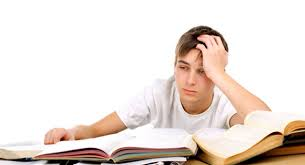 الذي يتعرض إلى القلق الدائم لغياب الأمن والأمان يعيش حالة غير متوازنة وغير مستقرة في شخصيته مما تؤثر في اضطراب المعلومات والتصورات في ذهنه وبالتالي إلى التصادم والارتباك في طبيعة هذه المعلومات تؤدي بدورها إلى غياب القرائن المساعدة للاستحضار وبالنتيجة غياب المعلومات التي يحتاجها الإنسان في الوقت المناسب وهذا هو النسيان
غياب الراحة في المنزل ومحل العمل
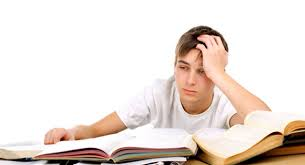 المنزل هو محطة استراحة الإنسان فمتى ما كانت الفوضى هي الحاكمة فيه يعيش الإنسان حالة من عدم الراحة البدنية والنفسية والفكرية وكذا الحال بالنسبة إلى محل عمله حيث التعب والإرباك والملل والضجر بسبب كثرة الحركة وكثرة الأصوات والصراخ هذه الأمور تسبب عدم الراحة وبالنتيجة حصول حالة من الإرباك في استحضار المعلومات الذي هو النسيان
العجلة في الأمور
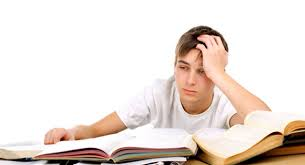 إن الإنسان العجول والسريع في اغلب أموره الصغيرة والكبيرة المهمة وغيرها يتعرض في الغالب  	إلى النسيان لأن تركيز الذهن على أداء العمل بصورة سريعة يسبب الإرباك في استحضار أوضح الواضحات وهذه قضية وجدانية وميدانية يعرفها الكثير من الناس
الحسد ومراقبة الناس
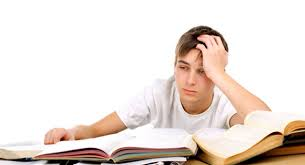 من المسائل التي تدخل في دائرة إرباك الذاكرة مراقبة الناس والحسد. فالإنسان المبتلى بهذا المرض يعيش حالة غير مستقرة من القلق والإرباك النفسي لكثرة انشغاله بالناس وبالنتيجة التفكير السلبي  مما يسبب ارباكاً واضحاً في عملية استحضار المعلومات ولقد ورد أنه 
(من راقب الناس مات هماً)
عدم المطالعة وطلب العلم
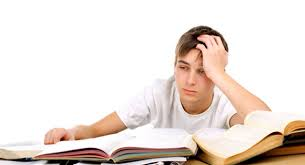 إن الإنسان بحاجة إلى زيادة معلوماته ليتمكن من الاحاطة بالأمور لأنه في حالة اخذ وعطاء وعندما يعطي دون أن يأخذ فانه يتجه نحو النقص والضعف وهذه العملية تضعف الذاكرة لأن العقل بحاجة  	إلى غذاء مستمر والذاكرة عندما تضعف يكون النسيان هو الحاكم على الإنسان
تأثير بعض الأكلات
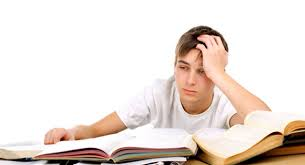 إن الزيادة في تناول المأكولات تسبب غياب الحكمة عن تفكير الإنسان وكذلك تناول بعض المأكولات والإكثار منها يسبب بعض الأمراض مثل السكريات والدهنيات والنشويات التي تزيد نسبة الدهن والسكر في الدم تترك آثاراً سلبية على الذاكرة وقوة التفكير وبالنتيجة حصول النسيان عند الإنسان
الاستخفاف بالأمور
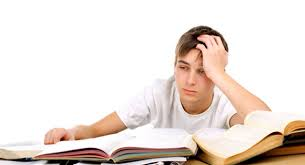 الإنسان الذي لا يعيش الجدية في هذه الحياة الدنيا فانه سيستخف بالأمور ولا يبالي بما يدور حوله وبالتالي فإن الصور المطبوعة في ذهنه لا تكون واضحة المعالم في ذاكرته وعندما يريد أن يستحضر معلومة ما لا تكون جاهزة بكل أبعادها لأن هذا الإنسان منذ البداية لم يتعامل مع المعلومات المكتسبة بالجدية المطلوبة لذا يتعرض للنسيان المستمر
هل تستطيع معرفة هذا اللغز
ما هو الشىء الذى يشرب    ولا يا كل ؟
النبات
مهارات تحسين الذاكرة
طرق تحسين الذاكره والحفظ الجيد
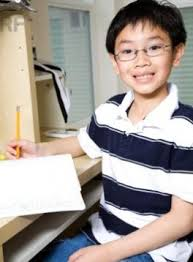 تعتمد القدره على التذكر السليم على سلامة الخطوات الثلاث التي تتم بها عملية التذكر وهي:
الادراك والمعرفة الاولى لموضوع التذكر ثم الاحتفاظ بما تم ادراكه ومعرفته بحيث يصبح جزءاً من الخبرات السابقه. وأخيرا عملية التذكر ذاتها عند استدعاء الخبره وقت التذكر.
نوصى باتباع الارشادات الاتية
العمل على تقوية الدافع للمعرفة الجديدة وتعلمها
التخلص من الانفعالات السلبية المعطله للتعلم كالخوف والغضب
بالبدء بالكل والانتقال منه الى الاجزاء ومعنى ذلك القاء نظره شامله للموضوع بأكمله اولا
بإعادة مذكراتها بين فتره وأخرى فالتكرار والمراجعة من اهم قوانين الحفظ الجيد
التسميع الذاتي يساعد على التذكر بحيث يحاول الشخص ان يسال نفسه و يجيب عن هذه الاسئلة ليعرف مقدار ما تذكره
الاعتماد على اكثر من حاسة واحدة عند التعلم و الادراك
تدريبات لتحسين مهارة التركيز
الهدف
تقوية التركيز البصرى
تدريبات في التركيز البصري
الهدف
تقوية التركيز السمعى
تدريبات في التركيز السمعي
الهدف
تقوية التركيز الفكرى
تدريبات في التركيز الفكري
استراتيجيات ومبادئ تحسين مهارات التذكر والتحصيل الدراسي
أولا : إحلال الأماكن
المواقف المعروفة للفرد بطريقة متسلسلة وذلك من خلال ربط كل مفردة أو معلومة يريد الفرد تعلمها مع موقف معروف للفرد شريطة تسلسل هذه المواقع في ذهن االمتعلم، فلتذكر قائمة مشتريات يتم ربطها بأماكن العودة إلى البيت
ثانيا: الحروف الأولى
تتمثل في أخذ الحروف الأولى من كل كلمة في قائمة من المفردات أو الجمل المراد تذكرها ومحاولة بناء كلمة أو جملة لها معنى أو دلالة لدى الفرد من الحروف الأولى
ثالثا: الكلمة المفتاحية
يمكن قراءة نص ما واختيار كلمة تعتبر بمثابة مفتاحا يدلل على الفقرة أو الجملة كاملة، وقد تكون هذه الاستراتيجية مفيدة تعلم مفردات من لغة أجنبية وذلك بوضع مفتاح من خلال كلمة أخرى من اللغة العربية أو الانجليزية تشبهها في اللفظ وتدلل عليها أو ربط الكلمتين معا بشكل ذهني في صورة مضحكة أو مثيرة للتذكر
رابعا : التأمل أو التصور العقلي
وتقوم على أساس ربط كلمتين تريد تذكرهما بكلمة ثالثة جديدة أو فكرة 
أو هنية تربطهما معا ليكون لها القدرة على توجيه تذكر الكلمتين الأصليتين في المستقبل، هذه الاستراتيجية تتطلب التأمل والتفكير واستخدام خيالك العقلي قبل الوصول إلى الكلمة، الرابطة للكلمتين معا، فإذا أردت تذكر كلمتي : جمل وشباك، فتصور الجمل الضخم يحاول بكل قواه الدخول من الشباك الصغير
خامسا : استرتيجيات ما وراء الذاكرة
وتدور هذه الإستراتيجية حول التفكير بذاكرتك وقدرتك في التذكر ونقاط الضعف والوقة فيها، ويتطلب ذلك أن تسأل نفسك بعض الأسئلة حول تحديد طرق المذاكرة التي تؤدي إلى التذكر الفعال وتفعيلها وتعزيزها في مجالات أخرى، وتحديد طرق المذاكرة التي تؤدي إلى تذكر منخفض ومحاولة تغييرها أو تحسينها
افكار تسهم فى تحسين الذاكرة
إعادة التعلم
بناء قواعد منظمة للمعرفة
التوليد القصصي
استخدام الخرائط المفاهمية
تدوين الملاحظات بصورة مستمرة
عوامل البيئة المادية
استراتيجية التصورات العقلية البصرية
وتقوم هذه الإستراتيجية على تقديم معلومات للمتعلم ، ومحاولة اشتقاق علاقات ، أو ارتباطات بين تلك المعلومات ، وبعض التصورات البصرية العقليــة للأماكــن ، أو الأشخاص ، أو الأحداث ، مما يشكل نوع من التفاعل الحي
استراتيجية الكلمة المفتاحية
هي كلمة مألوفة تشابه الكلمة الجديدة المرغوب تعلمها في الصوت ، ويتم هنا الربط بين الكلمات غير المألوفة المراد تعلمها ، وبين الكلمات المألوفة السابق تعلمها ، من خلال خلق صورة عقلية  تربط بين الكلمتين
استراتيجية الكلمة الوتدية
يتم استخدامها عندما يراد تذكر معلومات مرتبة ، أو مرقمة ، وتقوم هذه الإستراتيجية على تعلم المتعلم مجموعة من الكلمات ، والتي تكون بمثابــة أوتاد تتعلق بها المفــردات التي يراد تذكرها
إستراتيجية الصورة ( اللون )
تعتمد هذه الإستراتيجية على قيــام المتعلم بتصور الشيء ، أو المعلومــة المراد حفظها ، وتذكرها  فيما بعد كمــا لو كان مصطبغــا بلون معيــن يبرز فــوق خلفيــة من لون آخر
استراتيجية الصورة ( الرسم )
وتعتمد هذه الإستراتيجية على قيام المتعلم بتكوين صورة بصرية متكاملة لحروف الكلمة المراد تذكرها ، فإذا أراد المتعلم أن يحفظ اسم المستكشف العربي " ابن بطوطة" عليه أن يتصور نفسه وهو يشترى لعبة بطوط ويهديها إلى ابنه
إستراتيجية التصور غير المألوف
تعتمد هذه الإستراتيجية على تكوين صورة عقليــة غير مألوفة للمفاهيم ، والمعلومات المطلوب تذكرها ، فمثــلا : لتذكر أن شمال سيناء من المناطق التي تعانى من خطـر السيول ، يمكن تصور رجل يصب قــارورة مياه على موقع شمال سيناء على الخريطة
استراتيجية الوصل
تستخدم عند الحاجة إلى تذكــر ، وتعلم قوائـم كلمات عن طريق تكويــن صورة عقليــة تفاعلية ، وتشمل الربط بين عبـارات موجودة في قائمة معينة ، في صورة انسيابية قصصية ، حيث إن تدفق القصة ، والصور يعطى تلميحات للاستدعاء ، حيث يتم تشفير المعلومات إلى صور
إستراتيجية المواضع المكانية
تعد من أقدم ، وأشهر استراتيجيات تقوية الذاكرة ، وهى طريقة فعالة لتذكر المعلومات ، ويمكن أن ستخدم هذه الطريقة لتذكر قوائم من المفردات ، أو لاسترجاع النقاط المهمة في موضوع ما
استراتيجية التوليف القصصي
وتقوم هذه الاستراتيجية على أن يقوم المتعلم بالربط بين الكلمات ، والمفاهيم ، والمفردات المراد تذكرها بحيث تؤلف فى مجملها قصة متكاملة ذات معنى ، ويمكن أن تشمل ربط الصور في قصة ، مما يساعد على تذكر الأحداث في ترتيب منطقي
استراتيجية الرحلة
تعتمد هذه الاستراتيجية على فكرة تذكر العلاقات فى رحلة معروفة ، حيث يتم ربط المعلومات مع علامات ، أو وقفات في الرحلة لتذكر قائمة عبارات سواء عن أشياء ، أو أشخاص ، أو أحداث ، ويمكن بناء صورة مرمزة معقدة فى الوقفات خلال الرحلة ، تستخدم لتخزين المعلومات المرتبة
هل تستطيع معرفة هذا اللغز
كيف يمكن أن تنام 10 ايام ومع ذلك لا تشعر بالتعب؟
ان تنام الليالى وليس الايام
كيف تتخلص من مشاكل عدم الحفظ والفهم وتثبيت المعلومات في المذاكرة
كيفية تثبيت المعلومات في المذاكرة
الاهتمام المشوق والمحفز
الاختيار
عقد النية على التذكر
خلفية المعلومات الأساسية
التنظيم المعبر
كيفية تثبيت المعلومات في المذاكرة
الإلقاء
زمن الوصول للذاكرة
التدريب الموزع
التعبير المرئي
الاقتران والتداعي
الأسباب التي تؤدي إلى زيادة النسيان
الإجهاد الذهني والعضلي بسبب كثرة الأعباء والمسؤوليات ونحوها
كثرة المشاغل والمشاكل الاجتماعية والمعيشية والعلمية وغير ذلك فإن الأشياء يزيح بعضها بعضاً
ترك الدروس فترة طويلة بدون استذكار ومراجعة بسبب عدم الالتزام بالخطة والبرنامج
وجود العديد من التشابه والتداخل بين الموضوعات
عدم الفهم الجيد والتركيز والاستيعاب لأسباب عديدة؛ منها:  التسرع، والاستهتار، وعدم التدبر
من طبيعة بعض المواد أنها سهلة النسيان
نصائح
لا تذاكر وأنت مرهق ؛ لأن التعب لا يساعد على تثبيت المعلومات
كثير من الطلاب ينتقلون في مواد المذاكرة بغير نظام ويحفظون بدون أخذ فترات للراحة،وبذلك تتداخل  
المعلومات وتصبح مشوهة
تكرار الحفظ مع المراجعة في فترات متفاوتة يساعد على تثبيت المعلومات
نصائح
حالتك النفسية المضطربة أثناء المذاكرة هي دافع للنسيان لذلك حاول دائماً التخلصمن مشاكلك أولاً  
بأول حتى تكون مستقراً
التركيز والانتباه من العوامل الأساسية لمقاومة النسيان
الترك والإهمال هو أساس النسيان والذاكرة الضعيفة
التفكير الايجابى والابداعى
التفكير يأتي في أعلى مراتب ومستويات النشاط الذهني والعقلي وهو عبارة عن تلك النشاطات العقلية المتقدمة والراقية لعمل شيء ذي مغزى ناتجا عن كمية هائلة من الأفكار والتي تثيرها وتحرضها مثيرات ما معتمدة بذلك على خبرات سابقة مخزنة في العقل. أي هو نشاط وعمل فكري عقلي هادف باعثه ومسببه محرض ما ودواعيه إيجاد حل مناسب لهذا المشكل أي إيجاد معنى له.
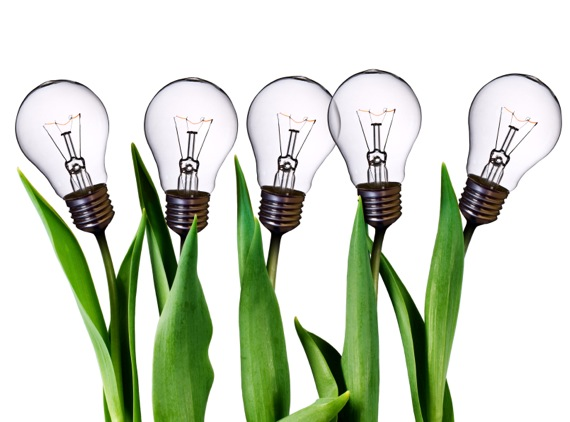 التفكير الإبداعي
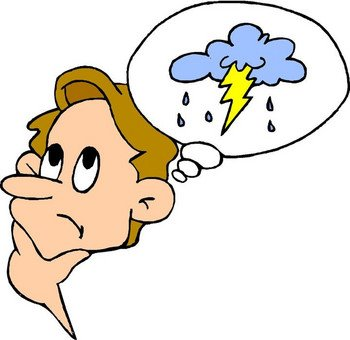 النشاط العقلي والذهني الذي يتصف بغير التقليدي والمعهود يقوم فيه شخص ما بتحسين وتعديل الأفكار الموجودة أو استحداث وإنتاج أفكار جديدة يتوصل عن طريقها إلى حل أصيل وإجابة حقيقية لمشكل ما لم تكن موجودة أو معروفة من قبل وذلك بإحداث خبرات جديدة وحيث تتصف 
بالفائدة الاجتماعية
شروط التفكير الإبداعي
المعرفة والكفاءة اللازمة
الخيال الإبداعي
العمل والإصرار والثقة بالنفس وعدم الالتفات لإرضاء الآخرين
مهارات التفكير العليا
لحظة استلهام الفكرة والملاحظة
هي الخطوة الأولى في استشعار مشكل ما واكتشاف ما يمكن العمل عليه لإيجاد الحل الأفضل أو التحسين للأجمل بعد استدعائه من قبل مسبب ما استدعى الانتباه ثم يبدأ الشخص بالتركيز والمشاهدة لإدراك هذا المسبب مستخدما التفكير والمراقبة
جمع البيانات
تبدأ الاستقصاء بجمع المعلومات والحقائق التي تشكل قاعدة البيانات التي يرتكز عليها أي بحث منهجي وعلمي والتي تساعد في تبيان وتوضيح المشكل بعد تحديد عناصره
التأطير والتصنيف
تنظيم وترتيب وتقويم كل المعلومات التي تم التوصل إليها لتشكل المستويات المتتالية والمتعاقبة في بناء الإطار المعرفي المطلوب الانطلاق منه للمقارنة بين تلك المعلومات والأفكار في أوجه تشابهها واختلافها ليكون مصدرا ومرجعا للبيانات والمعلومات
استراتيجية التنفيذ
فترة تنفيذ مشروع الفكرة بعد فترة الحضانة السابقة وتحديد الهدف بعد تحديد طبيعته والذي يجب العمل على إيجاد أفكار جديدة ووضع خطط وبدائل متعددة ومتنوعة للوصول إلى الحل المنشود وتقييم هذه البدائل ووضعها في سلم حسب أهميتها في الوصول إلى الهدف
مفتاح النجاح واتخاذ القرار الأنسب
في استعمال المسار الأنسب في الخطة المناسبة من بين كل الخطط والمسارات المتعددة التي تم التفكير فيها وتم تصنيفها وترتيبها بعد حذف البدائل السيئة
إعادة التعريف والتقييم
إعادة صياغة الموضوع بالاعتماد على المعلومات المتوفرة كلها حاليا أي تقييم الوضع من جديد لاستخلاص معنى له بالاستفادة من المعلومات الجديدة والظروف المستجدة للانتقال بين الخطوات التالية بشكل أكثر سلاسة واستخدام الأدلة التي استجدت لتحديد استمرارية السير والانتقال باتجاه الهدف حيث يؤيد الدليل باستمرار التواصل
المراقبة وشرارة الإلهام
متابعة تسلسل تنفيذ الخطوات التي تم وضعها في استراتيجية التنفيذ وصولا للأهداف الصغيرة لكل خطوة ومتابعة نتائجها أما شرارة الإلهام فهي لحظة النضوج وانبلاج الحل المنشود في ومضة إلهام في لحظة يقظة ما والتقاطه
صفات الشخصية الايجابية
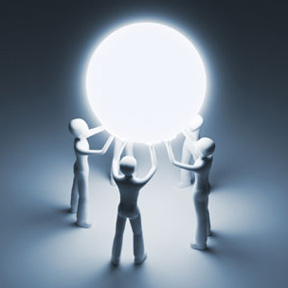 الشخصية الإيجابية المتكاملة بناء يتطلب صفات عديدة وتربية عملية قوية لبنائها حتى نصنع القاعدة السليمة لتلك الشخصية، ولصياغة تلك الشخصية نحتاج إلى صفات تتميز بها، هذه الصفات صفات شخصية للشخصية الإيجابية وهي
عشق العمل
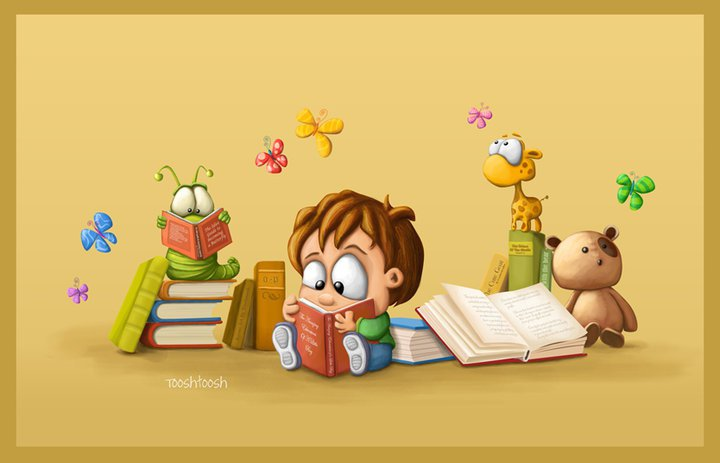 الصدق
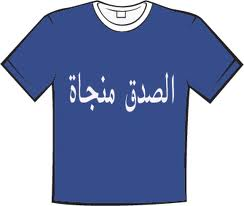 حساب النفس
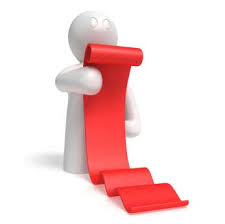 المثابرة
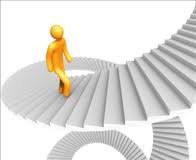 تواصل التفكير
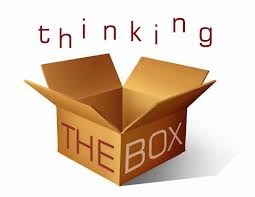 التحليل
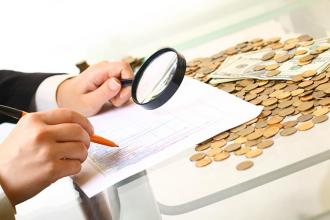 العمل بروح الفريق
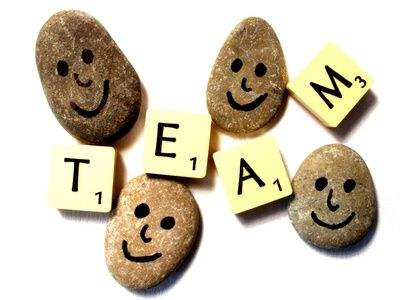 البساطة
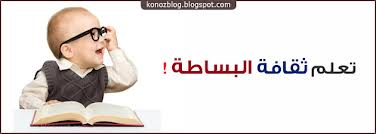 التبسيط
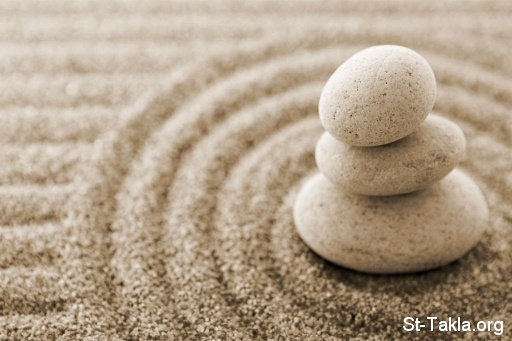 القدرة على الربط
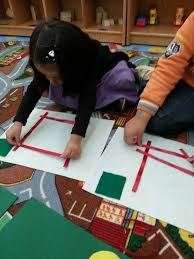 الرؤية الشمولية
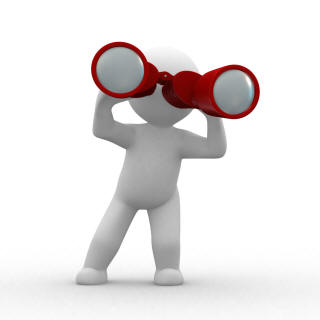 الاعتراف بالخطأ
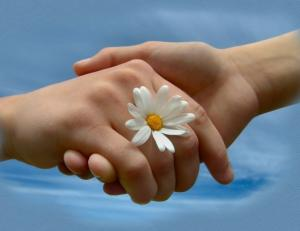 القدرة على تحديد الجزئيات
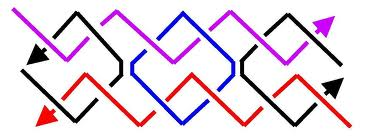 القدرة على تحليل وحل المشكلات
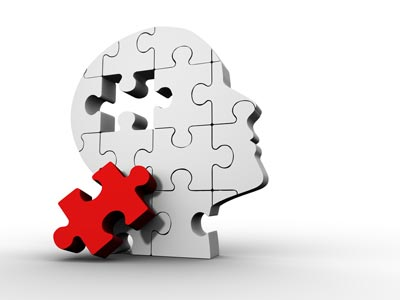 الممارسة
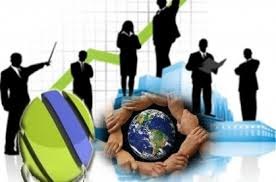 الشجاعة وقوة الاقتناع
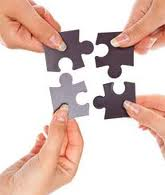 الصبر والاحتمال
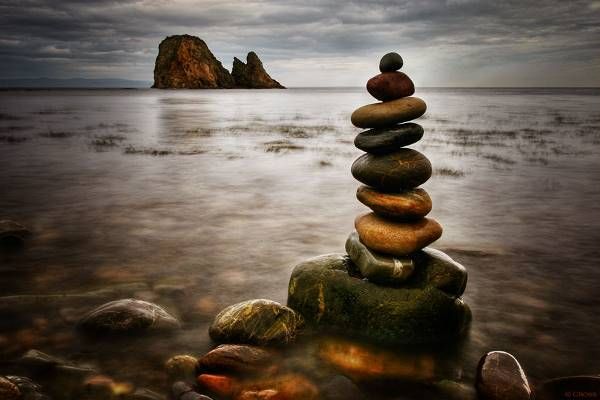 التفاني والإصرار
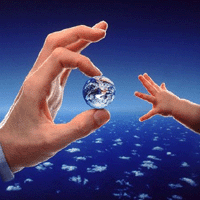 الإحساس بقيمة الوقت
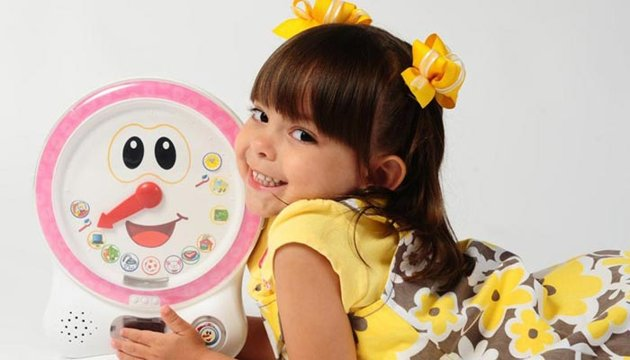 التفكير الإيجابي طريقك للنجاح فإياك والتفكير السلبي
تعريف التفكير الإيجابي
التفكير الإيجابي هو مهارة يمكن تعلمها وإتقانها بحيث تكون الطريق إلى النجاح والسعادة فالعقل يخضع للتدريب الجيد ويمكن اكتساب التفكير المنظم العميق والخلاق
استراتيجية التجزئة
كل من يريد أن يصل إلى هدف بعيد, عليه أن يخطو خطوات صغيرة كثيرة
اكتشاف المواهب
يحتاج كل رجل في مرحلة ما من عمره أن يكتشف مواهبه، لأن الموهبة كنز مدفون داخل كل فرد يجب التنقيب عنه وإخراجه والاستفادة منه، ولكل رجل كنزه المدفون المختلف عن الآخر وليس شرطا أن يكون كنزك مماثلا لغيرك ممن حولك
استراتيجية القيمة العليا
استراتيجية القيمة العليا تهدف إلى توسيع آفاق الشخص, فيرى القيمة في أي تحد, مما يجعل أحاسيسه هادئة ومتزنة
استراتيجية البدائل
ذكرت جامعة هارفارد في الولايات المتحدة الأمريكية, إن النجاح يعتمد على المرونة التامة والتحرك السريع ببدائل وأفكار جديدة, تجعل الشخص أو الشركة يستفيد من الفرص المتاحة
استراتيجية التعريف
فالشخص الذي يفكر في نفسه أنه خجول, كان النتيجة تعريفه لنفسه هو شعوره بأنه أقل من الآخرين مما سبب له الاعتقاد بأنه ضعيف, أما عندما تغير التعريف وأصبح الاستماع قوة جعلته يشعر بالرضا عن نفسه, فزاد تقديره الذاتي وثقته في نفسه, وبذلك تحول التعريف من الضعف إلى القوة
استراتيجية تغيير التركيز
استراتيجية تغيير التركيز عبارة عن مجموعة أسئلة نستخدمها بشكل لا واع, عندما نواجه تحديات من أي نوع, فهي بمثابة تقييم داخلي لتجارب الحياة, فلو كان هذا التقييم سلبيًا, يتصرف الشخص بطريقة سلبية, والعكس, فعندما يكون التقييم الداخلي إيجابيًا, تكون النتائج إيجابية
فن ادارة الوقت
أهمية الوقت
مورد غير قابل للبدل أو التعويض
العمر محدد ولا يمكن زيادته بحال من الأحوال ”مورد شديد الندرة“
إن الوقت هو عمر الإنسان وحياته كلها
يحاسب عليه المرء مرتان ” عمره ثم شبابه“
حقائق عن الوقت
20% فقط من وقت أي موظف تستغل في أعمال مهمة مرتبطة مباشرة بمهام الوظيفة
يقضي الموظف في المتوسط ساعتان في القراءة
يقضي الموظف في المتوسط 40 دقيقة للوصول من و إلى مكان العمل
يقضي الموظف في المتوسط 45 دقيقة في البحث عن أوراق أو متعلقات خاصة بالعمل
يتعرض الموظف العادي كل 10 دقائق لمقاطعة
يقضي الموظف العادي 40 دقيقة في تحديد بأي المهام يبدأ
يقضي الشخص العادي في المتوسط 28 ساعة أسبوعيا أمام التليفزيون
الوصول المتأخر لمكان العمل 15 دقيقة يؤدي إلى ارتباك اليوم وضياع مالا يقل عن 90 دقيقة (أخري)
معلومات تساعدنا في فهم عملية إدارة الوقت
اكتساب عادة جديدة يستغرق في المتوسط 15 يوما من المواظبة
الشخص المتوتر يحتاج ضعف الوقت لإنجاز نفس المهمة
ساعة واحدة من التخطيط توفر 10 ساعات من التنفيذ
إدارة الوقت لا تعني أداء الأعمال بشكل أكثر سرعة
فوائد الإدارة الجيدة للوقت
تقليل عدد الأخطاء الممكن ارتكابها
قضاء وقت أكبر في التطوير الذاتي
إنجاز أهدافك وأحلامك الشخصية
تحسين إنتاجيتك بشكل عام
لماذا يضيع الناس أوقاتهم؟
يستمتعون بالعمل تحت ضغط
ليس لهم أهداف أو خطط واضحة
لا يدركون أهمية الوقت
سلوكيات ومعتقدات تؤدي إلي ضياع الوقت
سلوكيات و معتقدات تؤدي إلي ضياع الوقت
لا يوجد لدي وقت للتنظيم
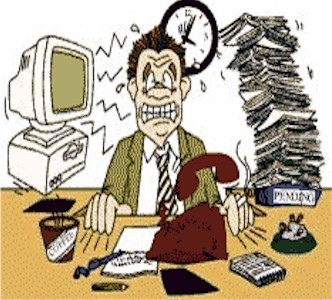 يحكى أن حطاباً كان يجتهد في قطع شجرة في الغابة ولكن فأسه لم يكن حاداً إذ أنه لم يشحذه من قبل، مر عليه شخص ما فرآه على تلك الحالة، وقال له: لماذا لا تشحذ فأسك؟ قال الحطاب وهو منهمك في عمله: ألا ترى أنني مشغول في عملي؟!
الامور الكبيرة فقط تحتاج للتنظيم
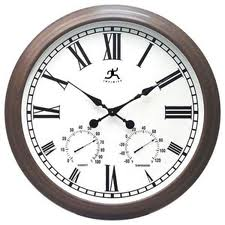 في إحصائيات كثيرة نجد أن أمور صغيرة تهدر الساعات سنوية، فلو قلنا مثلاً أنك تقضي 10 دقائق في طريقك من البيت وإلى العمل وكذلك من العمل إلى البيت، أي أنك تقضي 20 دقيقة يومياً تتنقل بين البيت ومقر العمل، ولنفرض أن عدد أيام العمل في الأسبوع 5 أيام أسبوعياً
الآخرين لا يسمحون لي بتنظيم الوقت
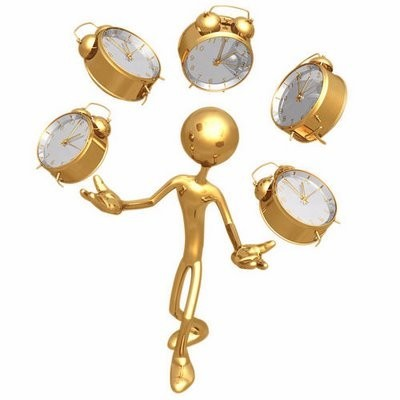 من السهل إلقاء اللائمة على الآخرين أو على الظروف، لكنك المسؤول الوحيد عن وقتك، أنت الذي تسمح للآخرين بأن يجعلوك أداة لإنهاء أعمالهم
كتابة الأهداف والتخطيط مضيعة للوقت
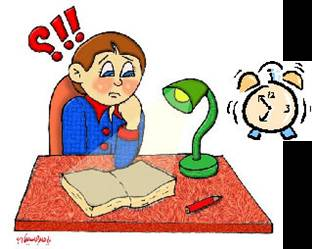 افرض أنك ذاهب لرحلة ما تستغرق أياماً، ماذا ستفعل؟ الشيء الطبيعي أن تخطط لرحلتك وتجهز أدواتك وملابسك وربما بعض الكتب وأدوات الترفيه قبل موعد الرحلة بوقت كافي، والحياة رحلة لكنها رحلة طويلة تحتاج منا إلى تخطيط وإعداد مستمرين لمواجهة العقبات وتحقيق الإنجازات
لا أحتاج لكتابة أهدافي أو التخطيط على الورق، فأنا أعرف ماذا علي أن أعمل
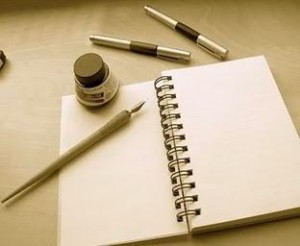 لا توجد ذاكرة كاملة أبداً وبهذه القناعة ستنسى بكل تأكيد بعض التفاصيل الضرورية والأعمال المهمة والمواعيد كذلك، عليك أن تدون أفكارك وأهدافك وتنظم وقتك على الورق أو على حاسب المهم أن تكتب
حياتي سلسلة من الأزمات المتتالية، كيف أنظم وقتي؟!
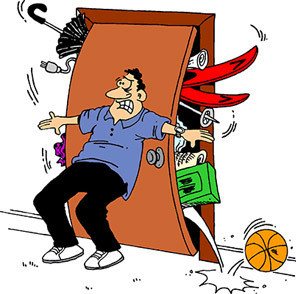 تنظيم الوقت يساعدك على التخفيف من هذه الأزمات وفوق ذلك يساعدك على الاستعداد لها وتوقعها فتخف بذلك الأزمات وتنحصر في زاوية ضيقة، نحن لا نقول بأن تنظيم الوقت سينهي جميع الأزمات، بل سيساعد على تقليصها بشكل كبير
سلوكيات و معتقدات تؤدي إلي توفير الوقت
احتفظ دائما بقائمة المهام To-do List .
التخطيط
تحديد الهدف
التحضير للغد
سلوكيات و معتقدات تؤدي إلي توفير الوقت
عدم الاحتفاظ بمهام معقدة ( تقسيم المهام إلي مهام فرعية)
انشر ثقافة إدارة الوقت
استخدام أدوات تنظيم الوقت
لا تحتفظ بالمهام الثقيلة علي نفسك (انته منها فورا)
سلوكيات و معتقدات تؤدي إلي توفير الوقت
الاتصال الفعال ( التأكد من وصول الرسالة كما تعنيها)
رتب أغراضك
لا تكن مثاليا
لا تتأخر في الوصول لمكان المدرسة
سلوكيات و معتقدات تؤدي إلي توفير الوقت
ارتدِ ساعة (راقب الوقت في أي مهمة تقوم بها)
تجميع المهام المتشابهة
التحضير للمهام المتكررة Check List .
تأريخ المهام (حدد لنفسك تاريخا أو زمنا للانتهاء من أي مهمة)
سلوكيات و معتقدات تؤدي إلي توفير الوقت
لا تقدم خدمات لا تجيدها
لا تحتفظ بمهام ناقصة ( انته من كل مهمة بدأتها)
المساومة في تحديد المواعيد
استغلال وقت السيارة – الانتقال - السفر
مصفوفة إدارة الوقت
الجميع يواجه مشاكل مع الوقت، لكن الوقت ليس هو المشكلة، فهو الشئ الوحيد الذي يملكه الجميع بالتساوي كل يوم . إنما المشكلة أننا لم نتعلم إدارة الوقت بصورة جيدة .
ولعل مصفوفة إدارة الأولويات للدكتور ستيفن كوفي هي من أفضل النماذج التي تساعدنا على التمييز بين الانشطة العاجلة والمهمة وذلك لتحديد الأولويات .
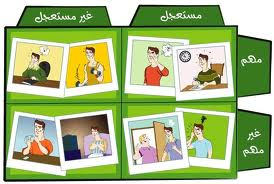 المربع الاول من المصفوفة :الطوارئ و المفاجأت
مشكلات طارئة
أزمات
زيارة طبيب الاسنان
حضور امتحان مفاجىء
نجد أن الأنشطة هنا مهمة وعاجلة وعليك أن تؤديها بنفسك والآن مثل :
في المربع الثاني :التخطيط و الابداع
الرياضة
بناء العلاقات
التخطيط للمستقبل
التحضير
نجد أن الأنشطة مهمة وغير عاجلة وعليك أن تؤديها بنفسك ولكن ليس الآن مثل :
في المربع الثالث :الاستجابة للضغوط
بعض المقابلات
مكالمات هاتفية
زيارات الاصدقاء المفاجئة
الاستجابة لرغبات و اولويات الآخرين
نجد أن الأنشطة غير مهمة لكنها عاجلة ، عليك أن تستعين بشخص آخر ليقوم بها بدلا منك ، مثل :
في المربع الرابع :ضياع الوقت و الجهد
بعض رسائل البريد العشوائي
قراءة الروايات و المجلات الغير ضرورية
ادمان التلفزيون
اللهو الزائد
نجد أن الأنشطة غير مهمة وغير عاجلة فعليك أن لا تؤديها أبدا وهي مثل :
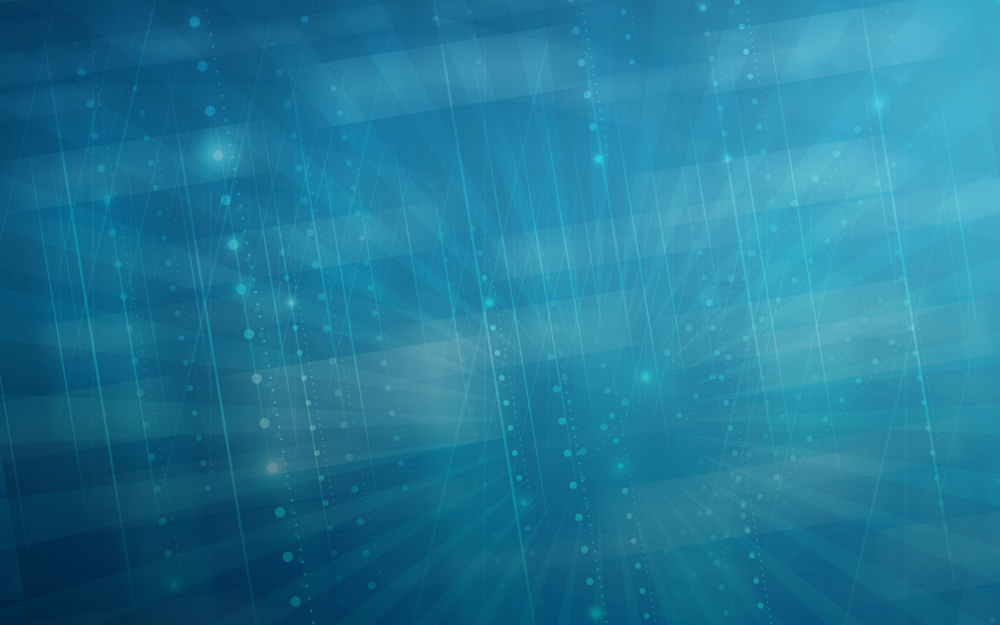 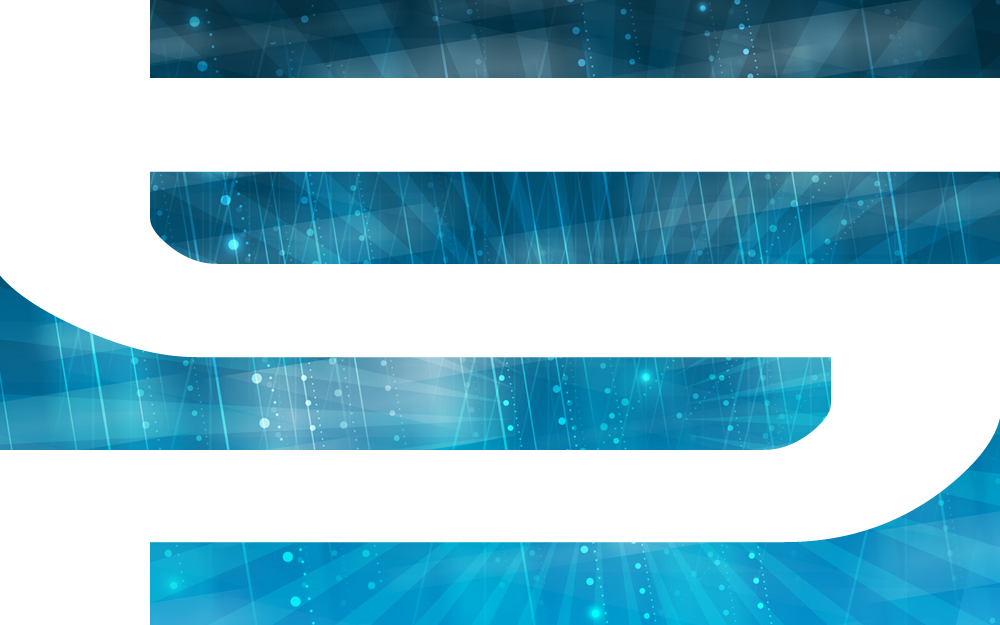 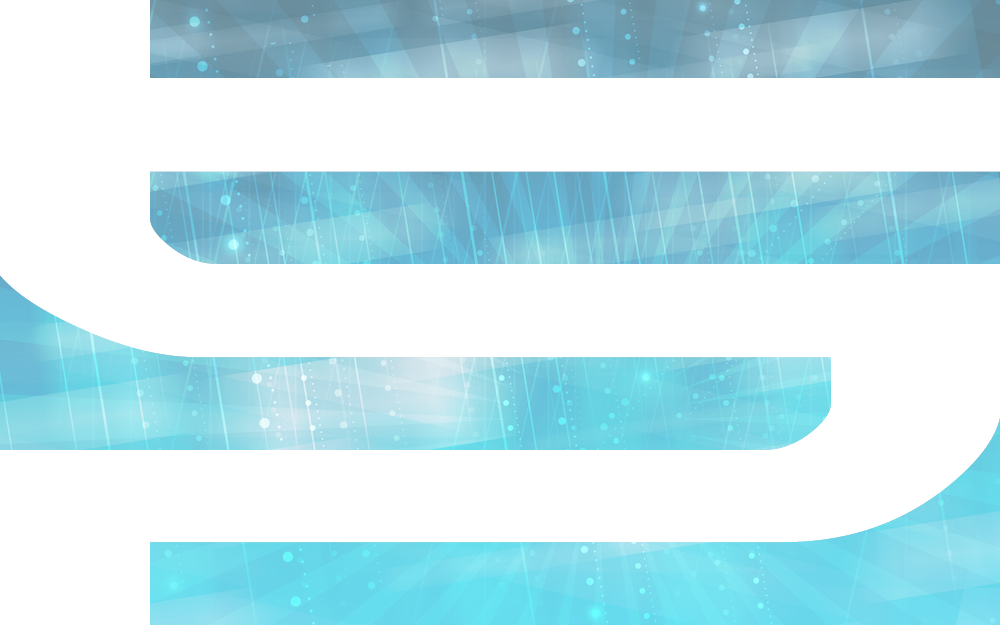 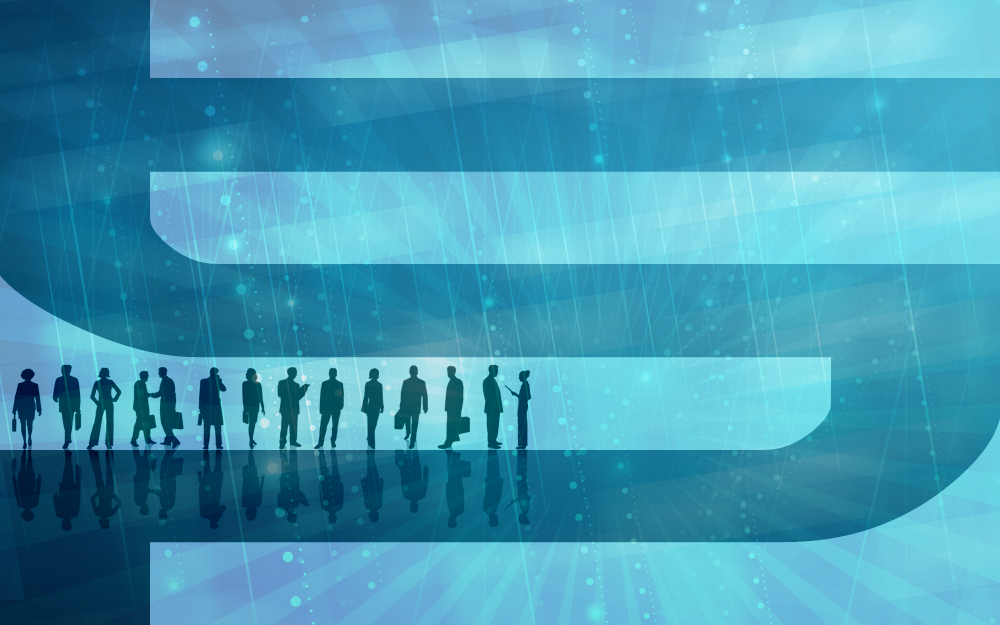 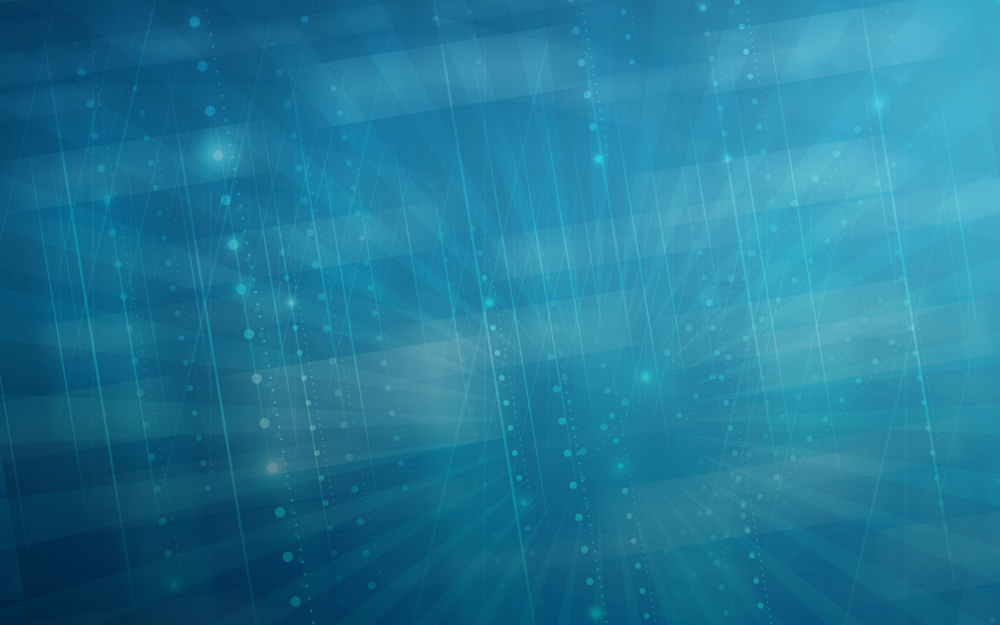 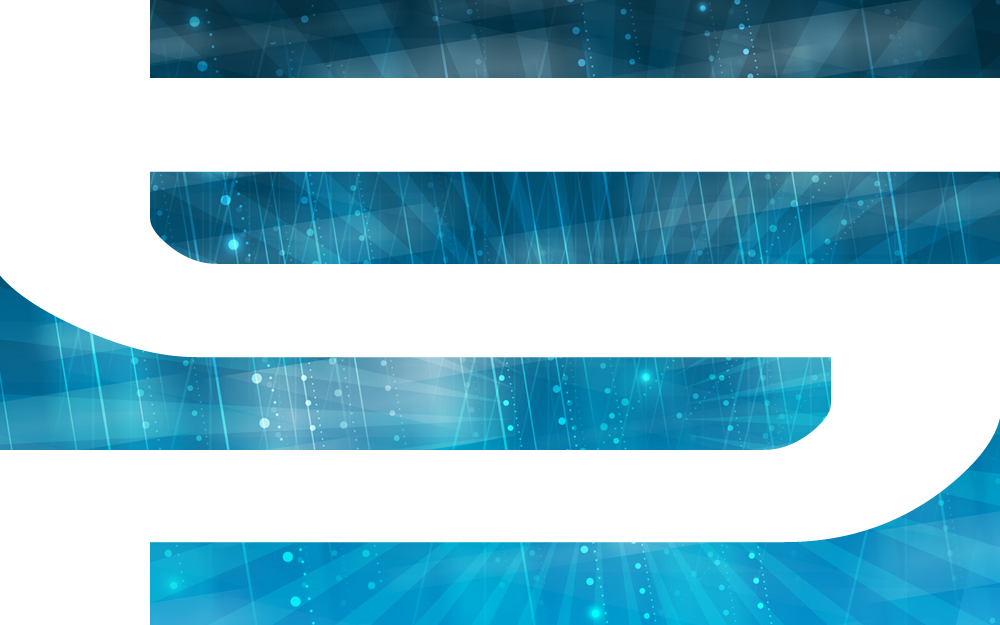 THANKS
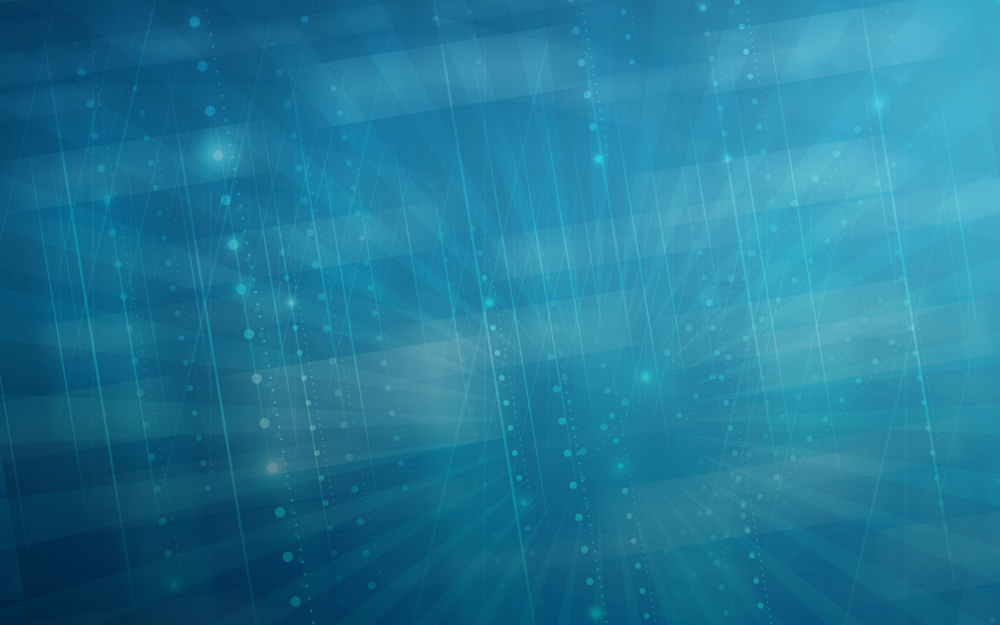 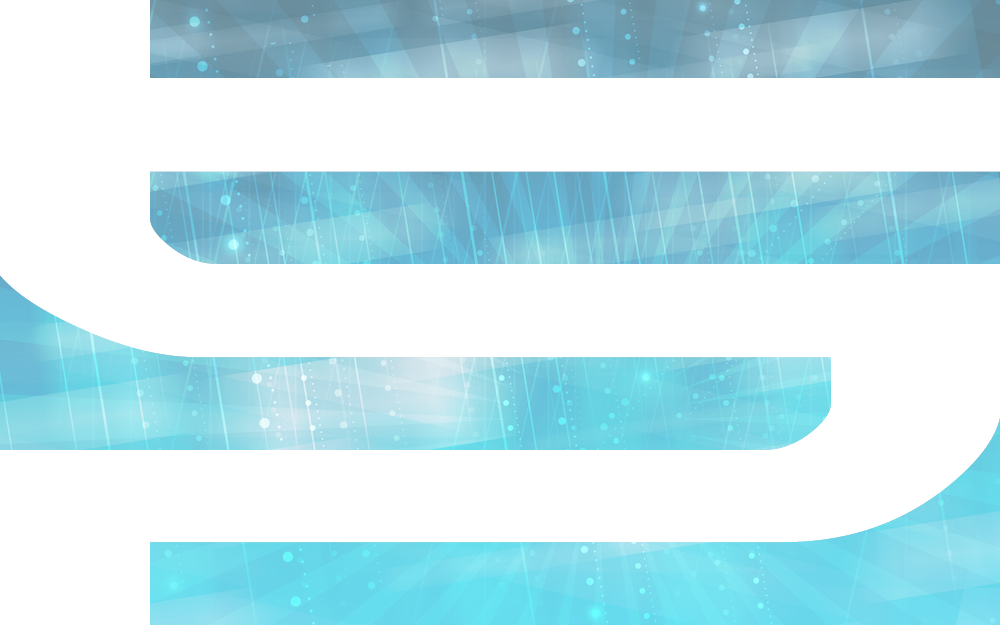 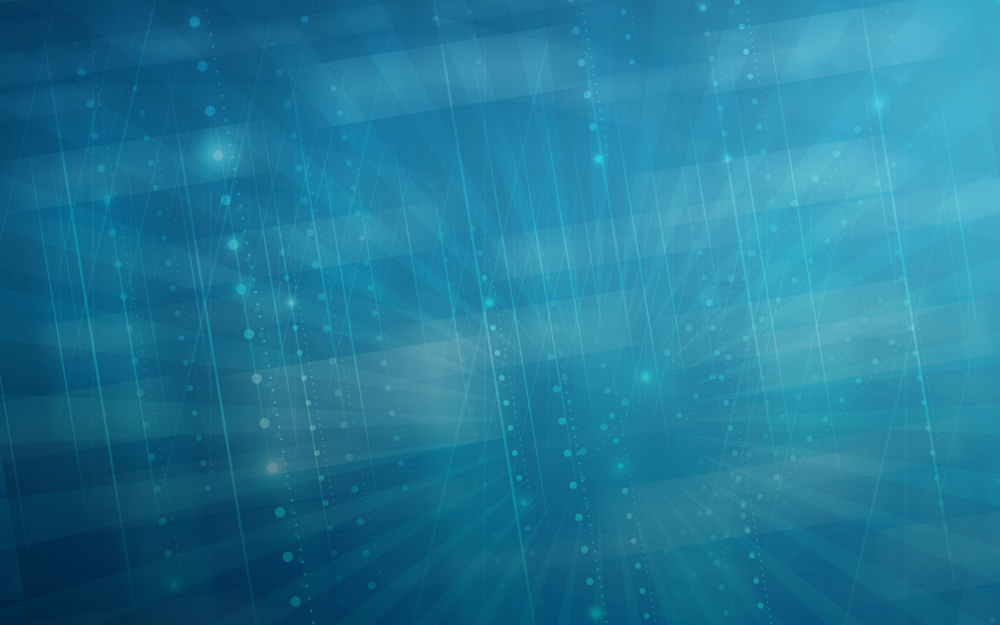